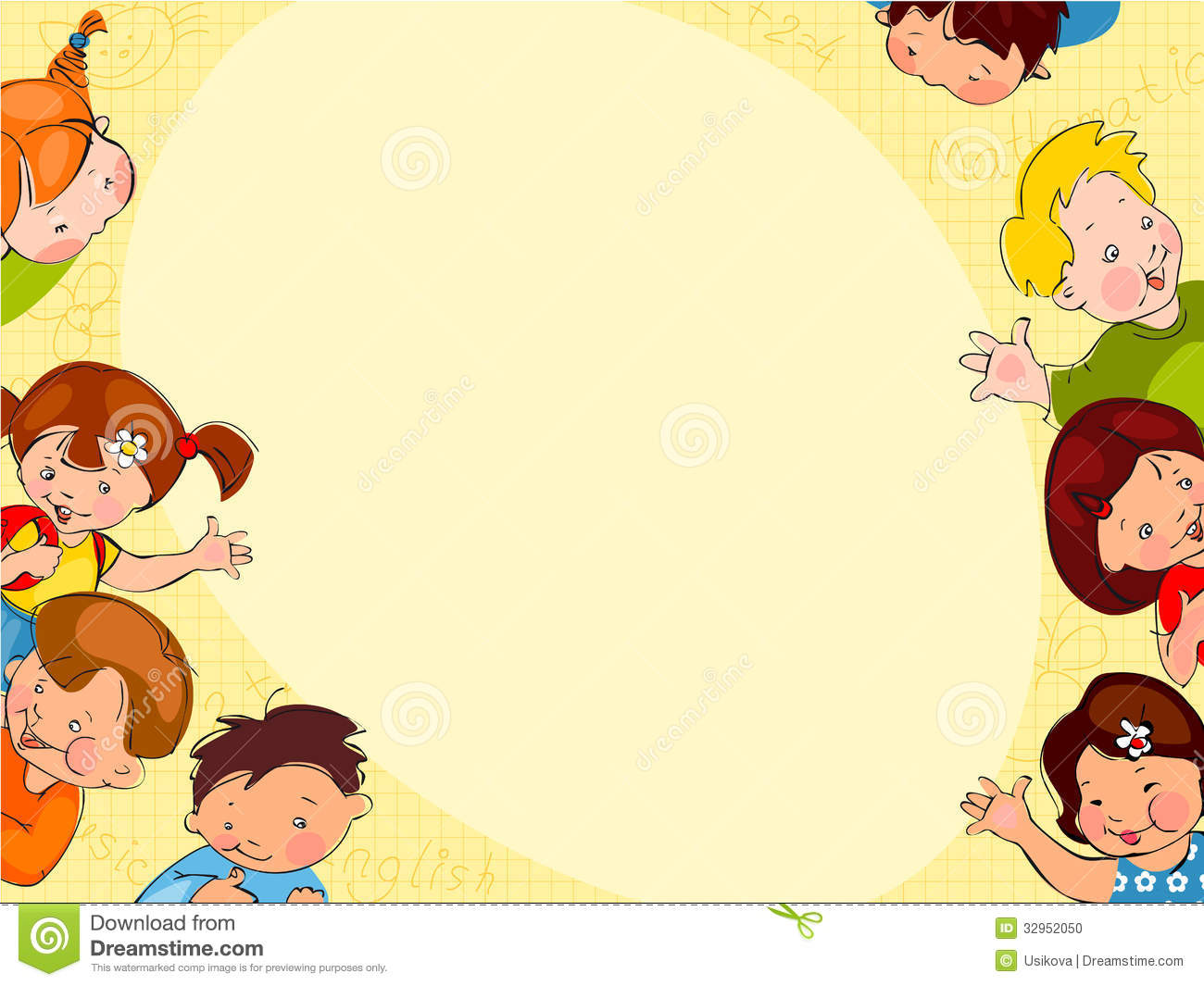 ОДИН ДЕНЬ 
ИЗ ЖИЗНИ 
ДЕТСКОГО САДА
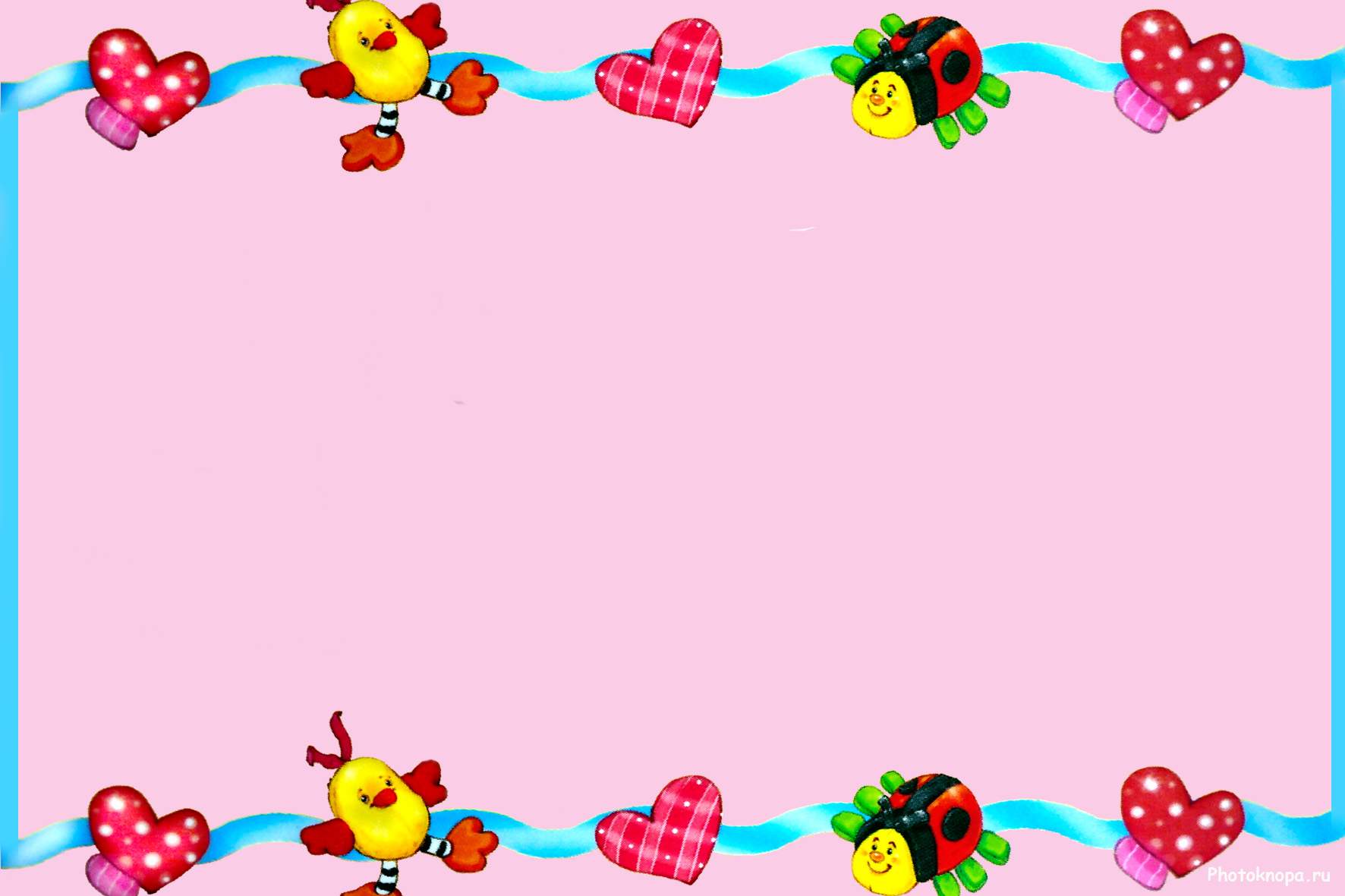 Настало утро за окошком,
Взглянуло солнце из-за крыш.
А в детский сад шагает крошка,
Красивый с мамою малыш
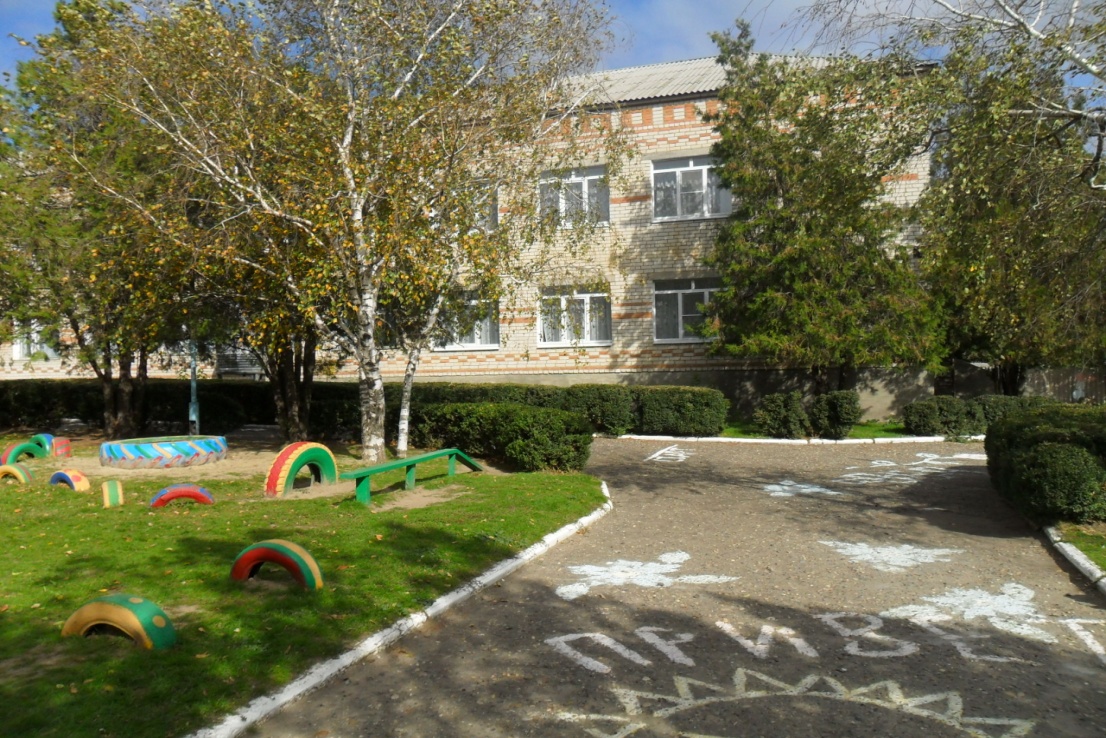 Здравствуй, терем наш высокий,
                   Разноцветный палисад.
                   Двери распахнув широко
                   Нас встречает детский сад.
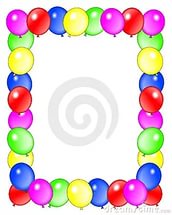 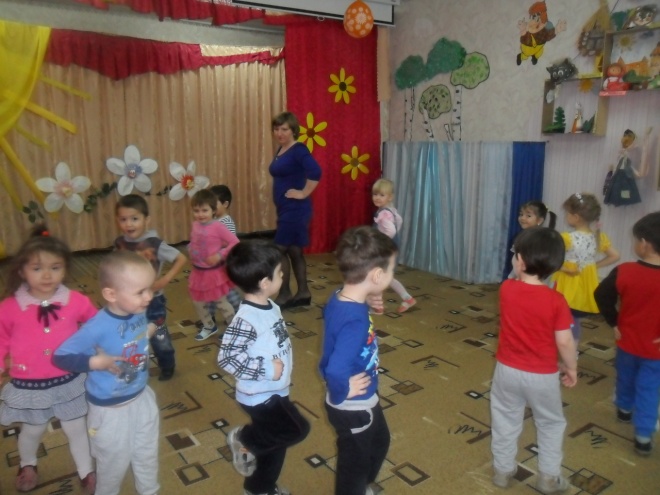 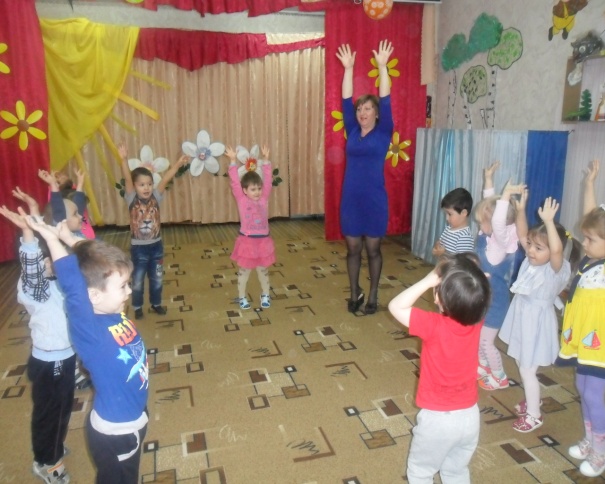 Мы зарядкой занимались:    На носочки поднимались,     И тянули ручки ввысь,          Ну – ка, солнышка коснись!!!
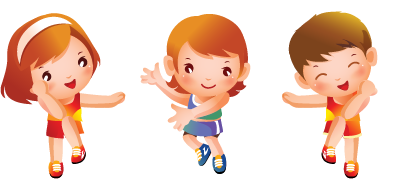 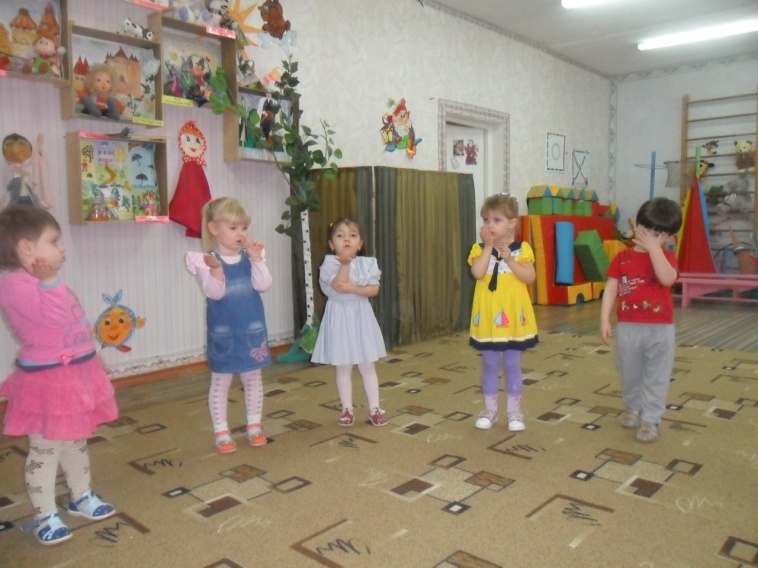 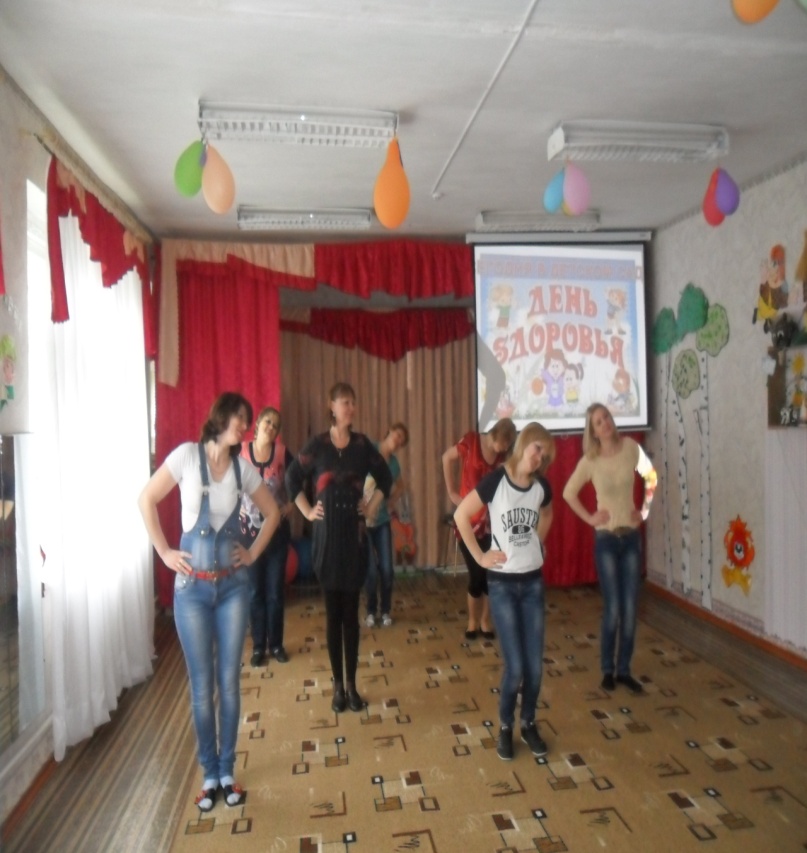 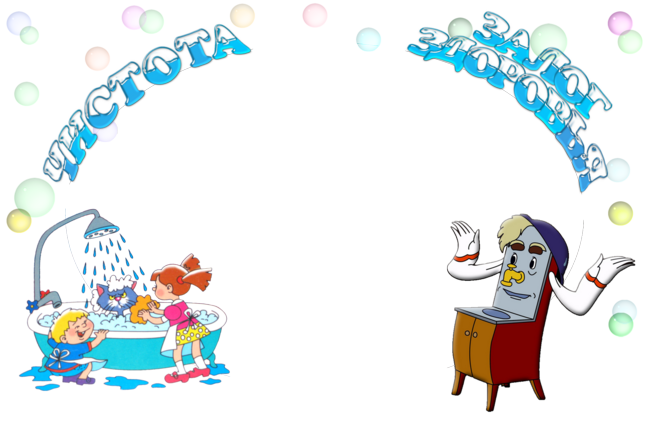 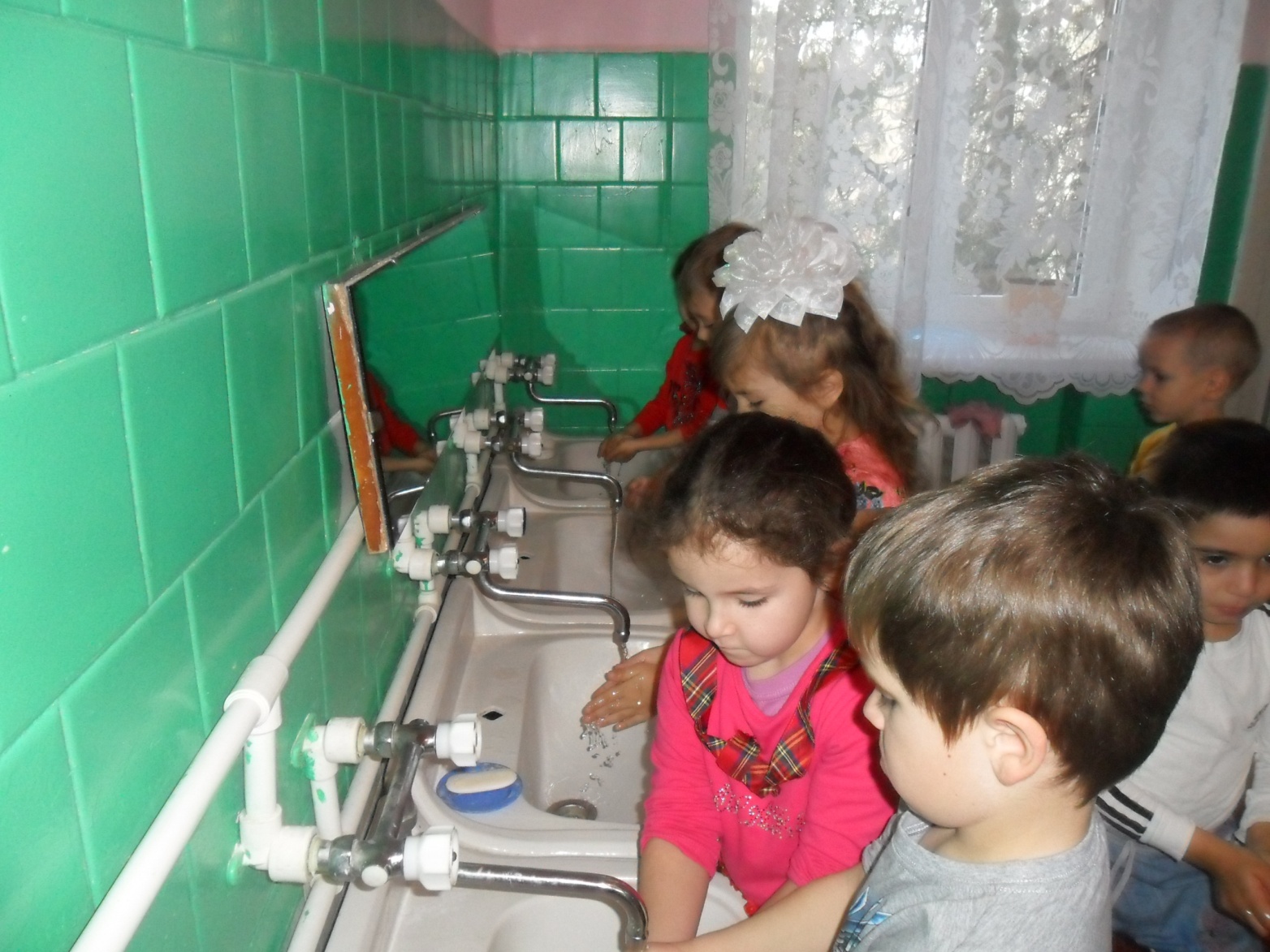 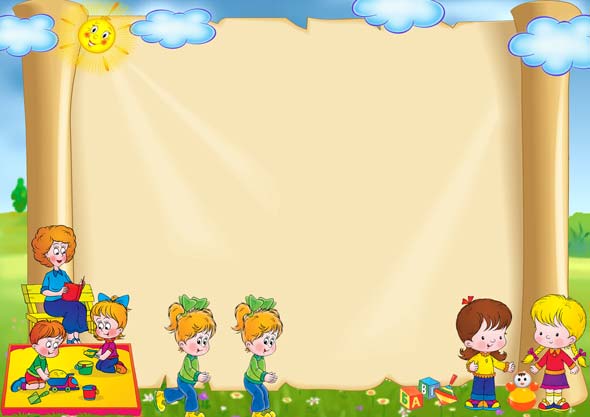 Воспитатели наши
Развивают, обучают и воспитывают нас
Нам они читают книжки
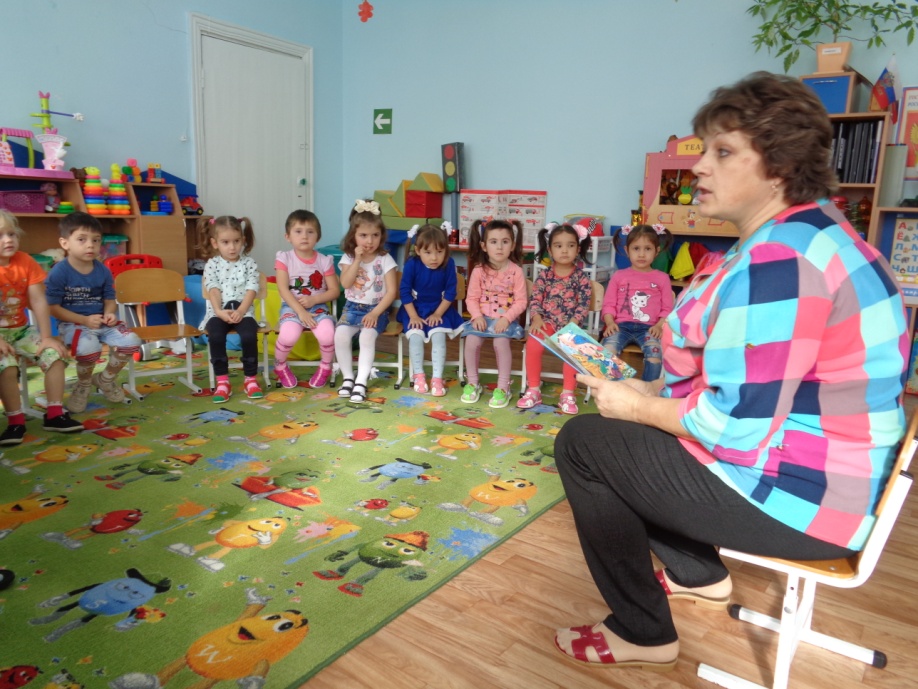 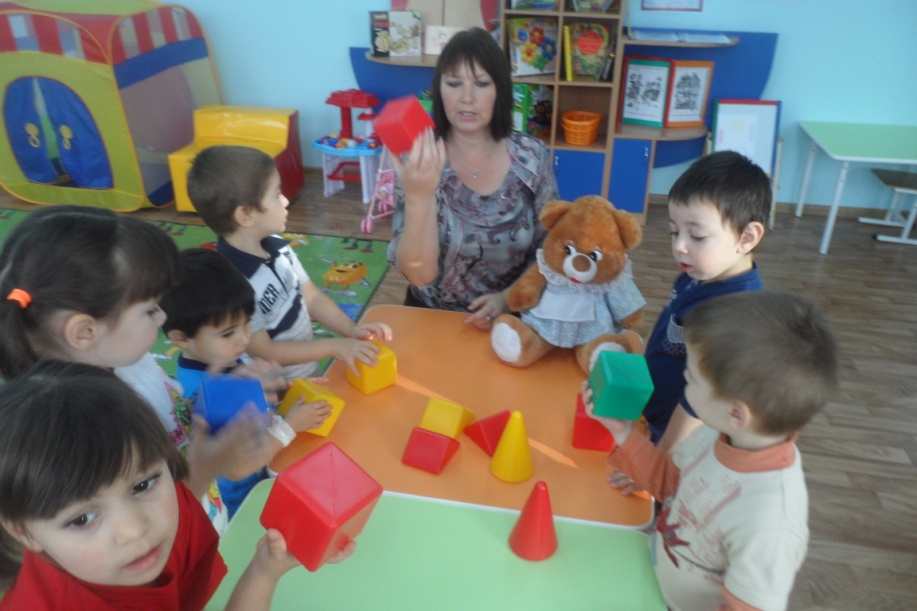 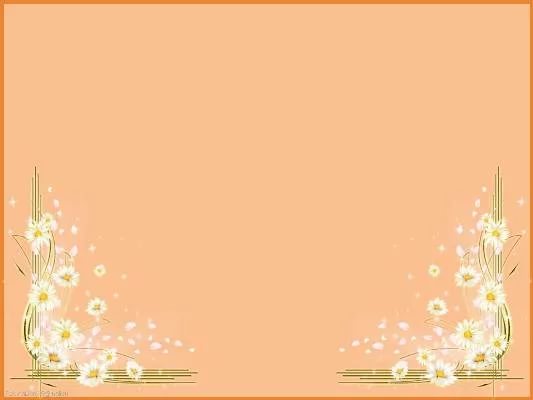 завтрак
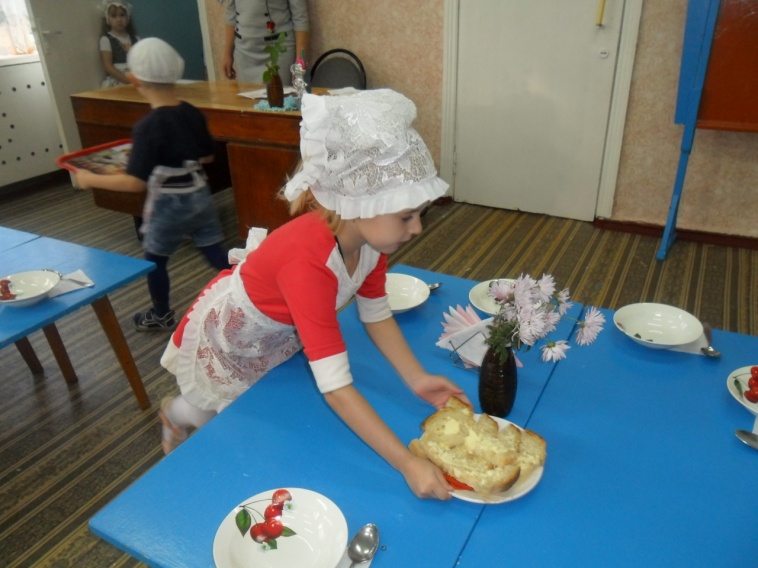 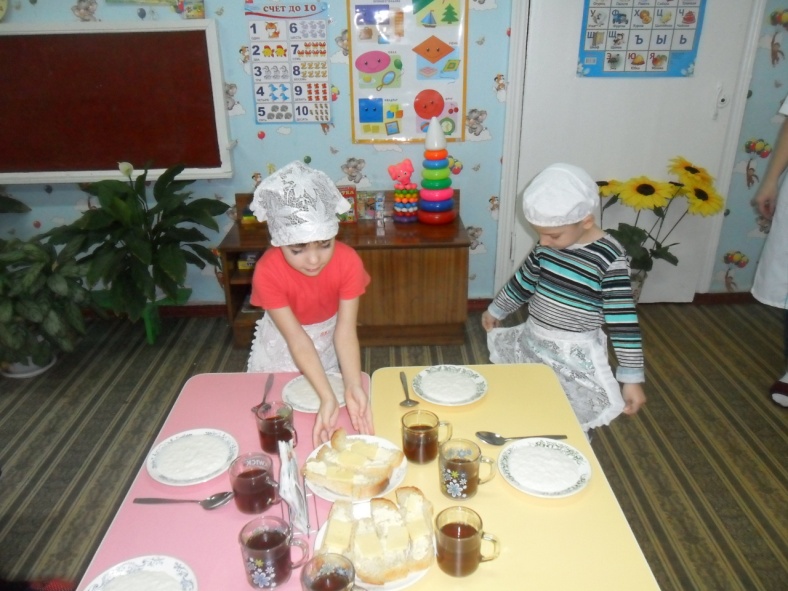 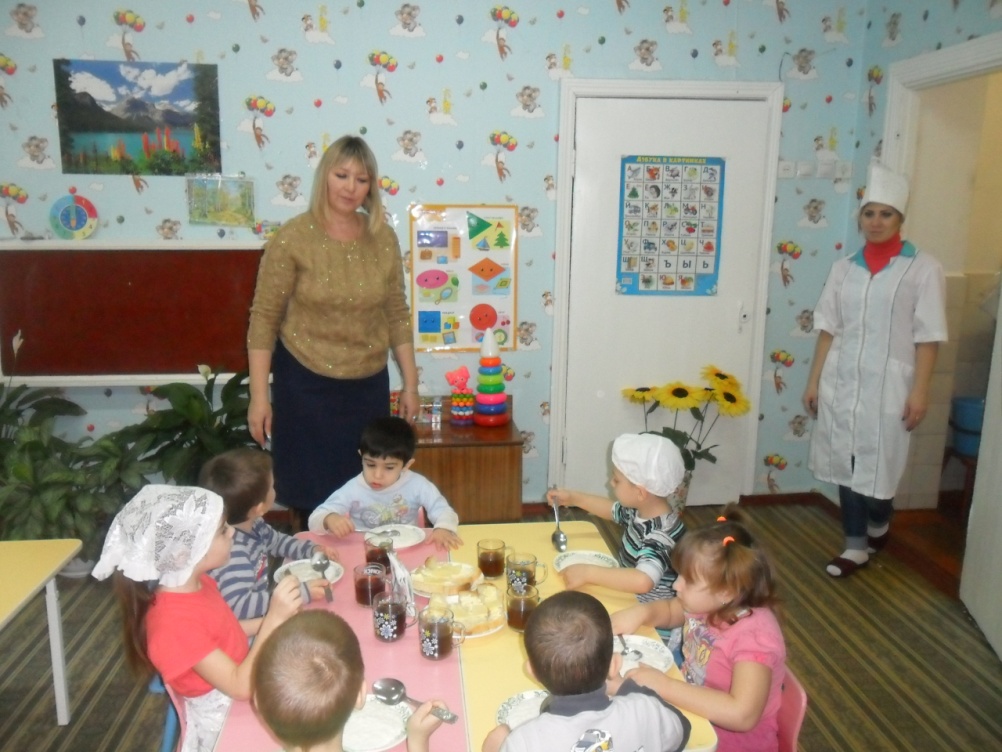 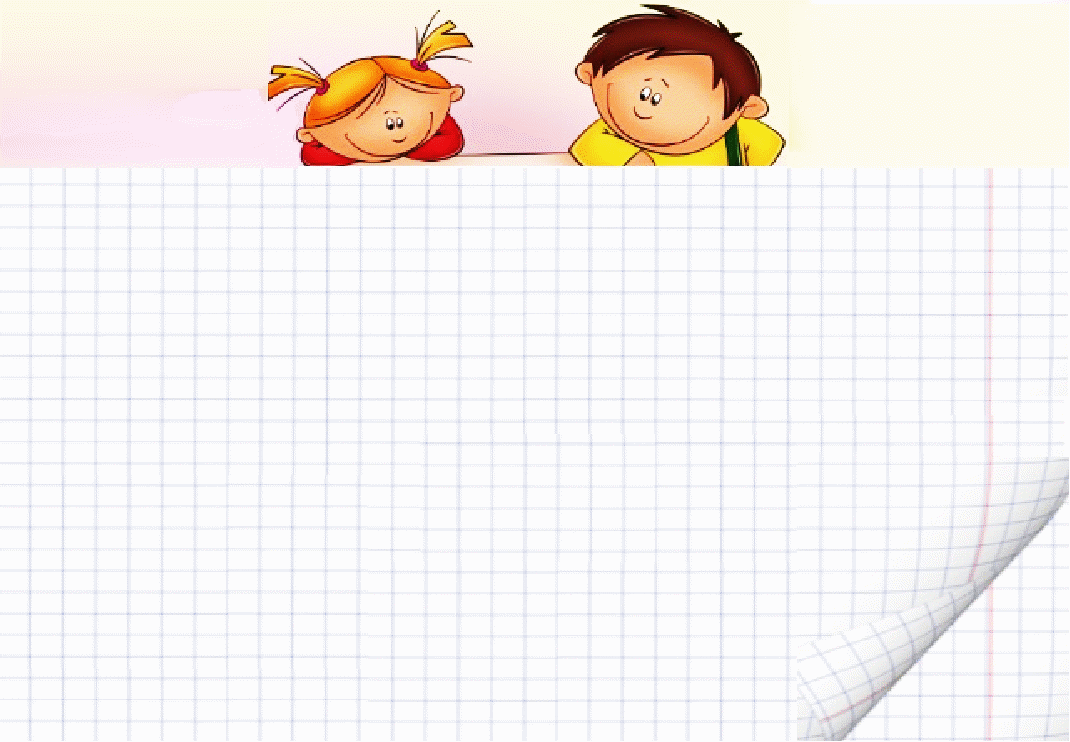 Организованная деятельность
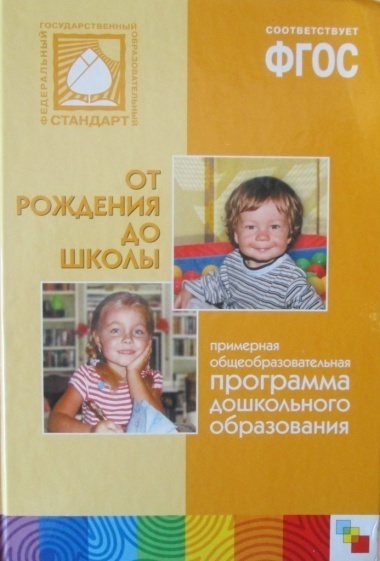 Образовательная программа разработана на основе Федерального государственного образовательного стандарта дошкольного образования (ФГОС ДО) (Приказ МОиН РФ № 1155 от   17 октября 2013г) и с учётом примерной общеобразовательной программы дошкольного образования «От рождения до школы» под редакцией Н.Е.Вераксы, Т.С.Комаровой, М.А.Васильевой.
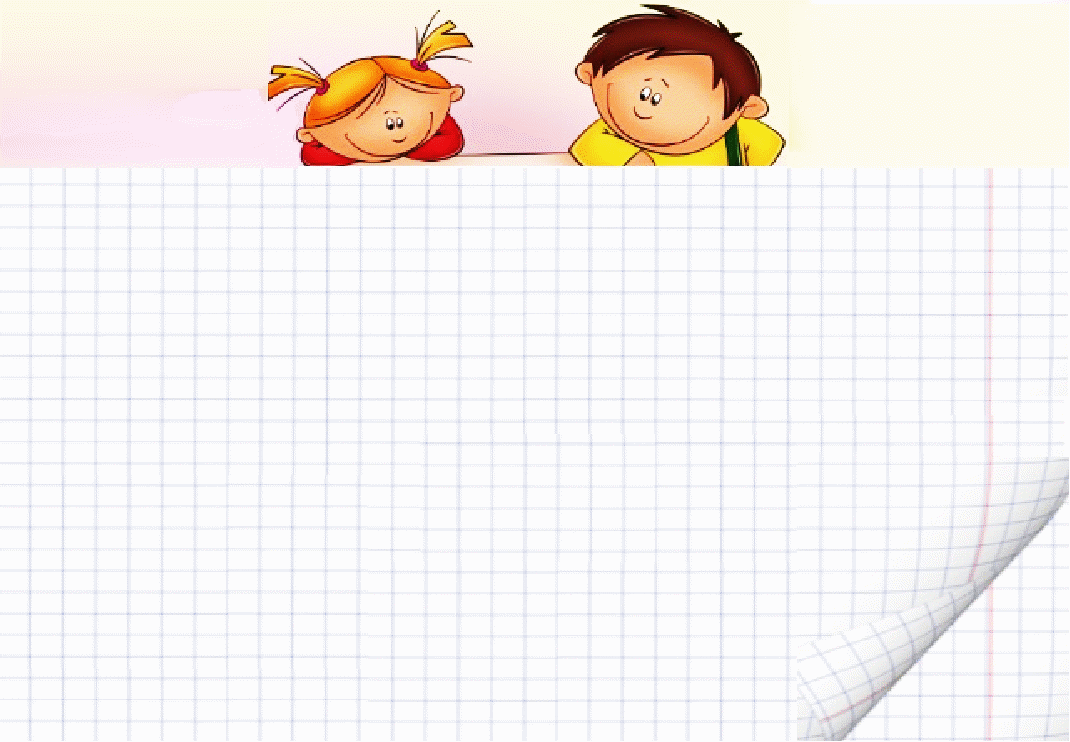 Цель образовательной программы
Образовательная программа ДОО включает три основных раздела:
Создание благоприятных условий для полноценного проживания ребенком дошкольного детства, формирование основ базовой культуры личности, всестороннее развитие психических и физических качеств в соответствии с возрастными и индивидуальными особенностями, подготовка к жизни в современном обществе, формирование предпосылок к учебной деятельности, обеспечение безопасности жизнедеятельности дошкольника.
ЦЕЛЕВОЙ включает в себя: пояснительную записку, цели и задачи программы, принципы и подходы к её формированию, характеристики особенностей развития детей, а также планируемые результаты освоения программы. 
Результаты освоения образовательной программы представлены в виде целевых ориентиров дошкольного образования, которые представляют собой 
социально-нормативные возрастные характеристики возможных достижений ребёнка на этапе завершения уровня дошкольного образования.
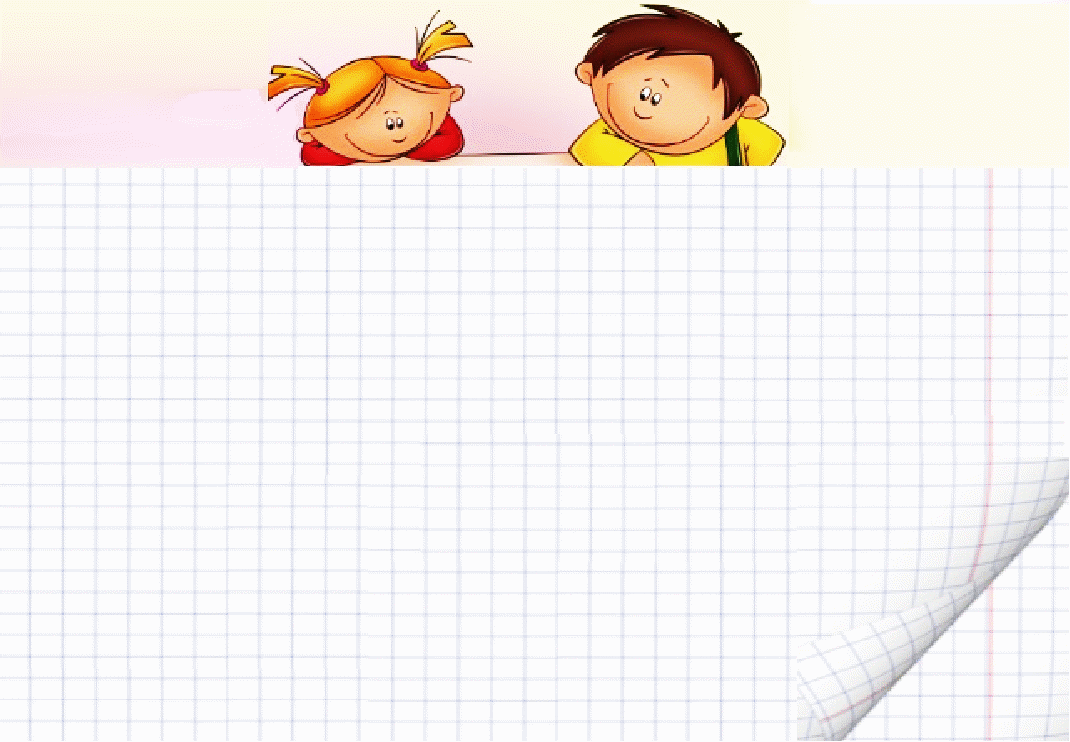 Содержательный раздел:
Содержательный раздел представляет общее содержание Программы, обеспечивающее полноценное развитие личности детей.
 В него входит:
- описание образовательной деятельности в соответствии с направлениями развития ребенка, представленными в пяти образовательных областях;
- описание вариативных форм, способов, методов и средств реализации программы;
- описание образовательной деятельности по профессиональной коррекции нарушений развития детей;
- особенности взаимодействия педагогического коллектива с семьями воспитанников;
- взаимодействие с социальными институтами детства;
- вариативная часть программы.
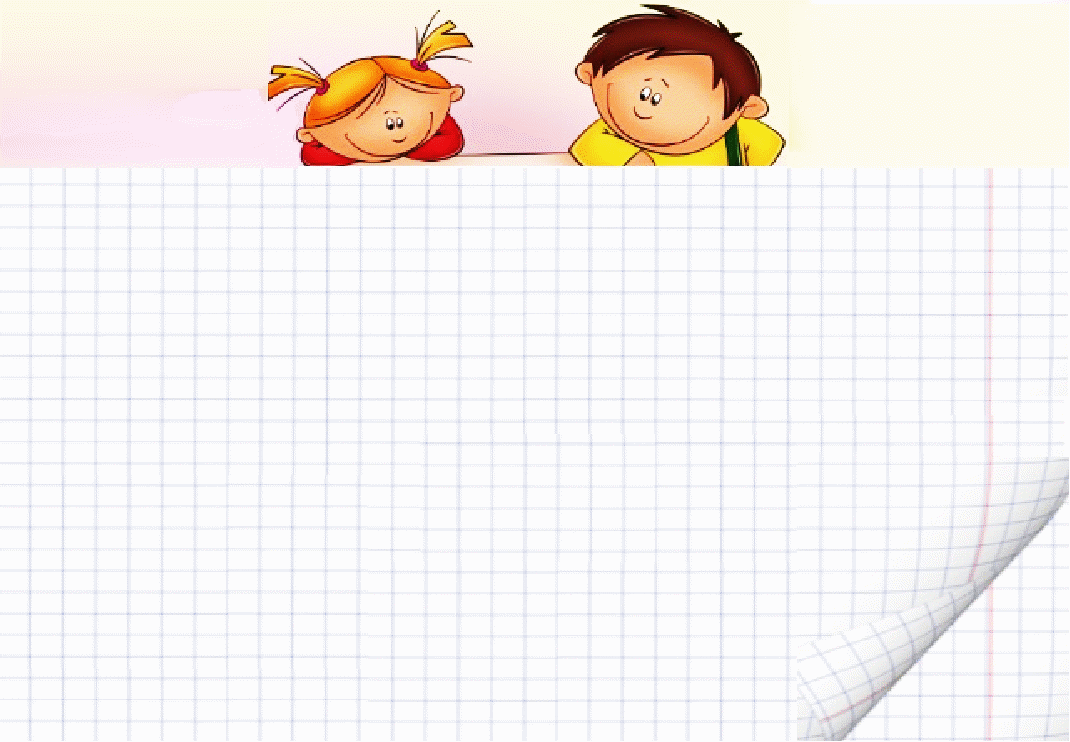 Образовательные области, обеспечивающие разностороннее развитие детей по ФГОС ДО:
Физическое развитие
Познавательное 
развитие
Социально-
коммуникативное 
развитие
Речевое 
развитие
Художественно-
эстетическое 
развитие
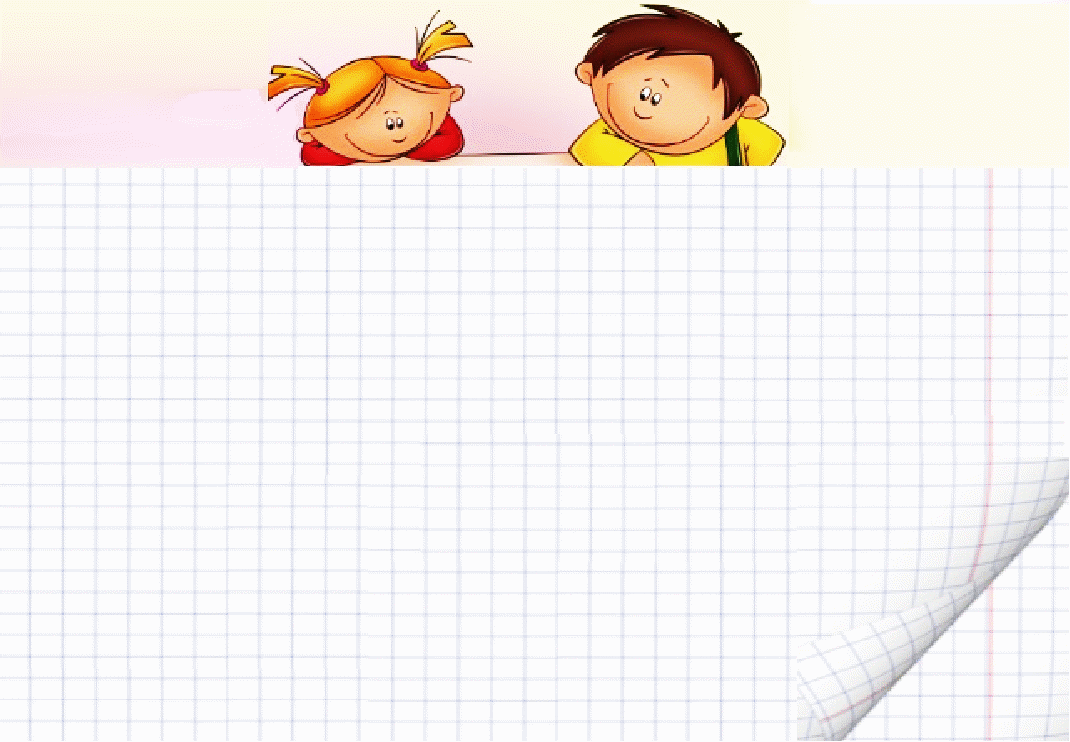 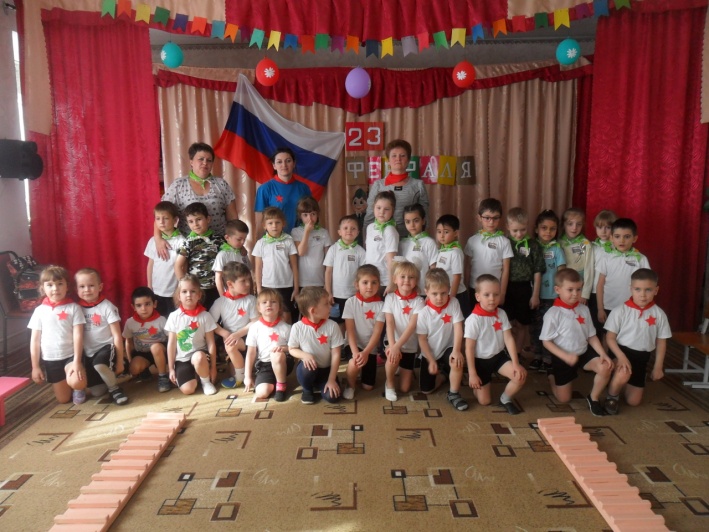 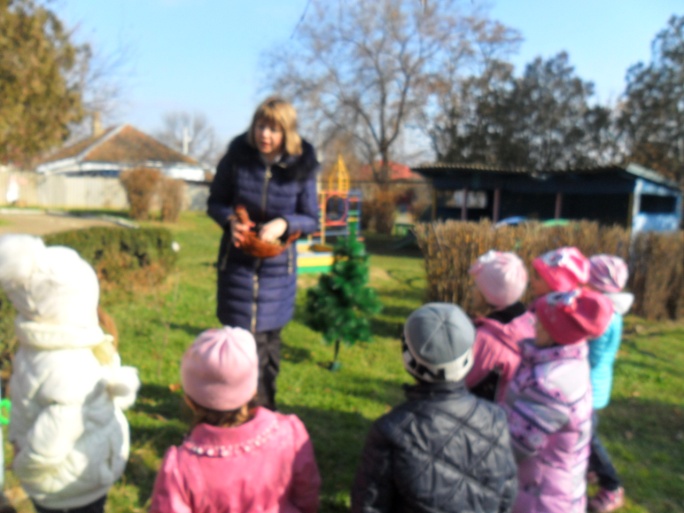 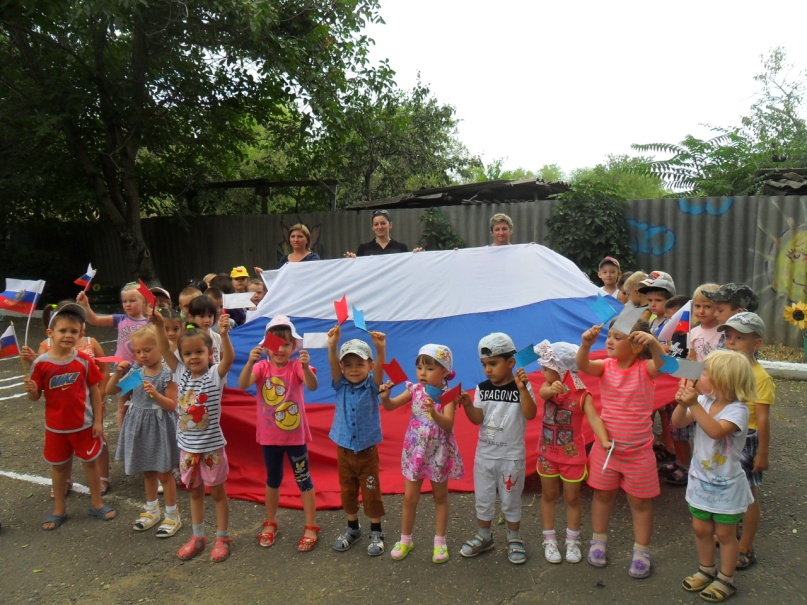 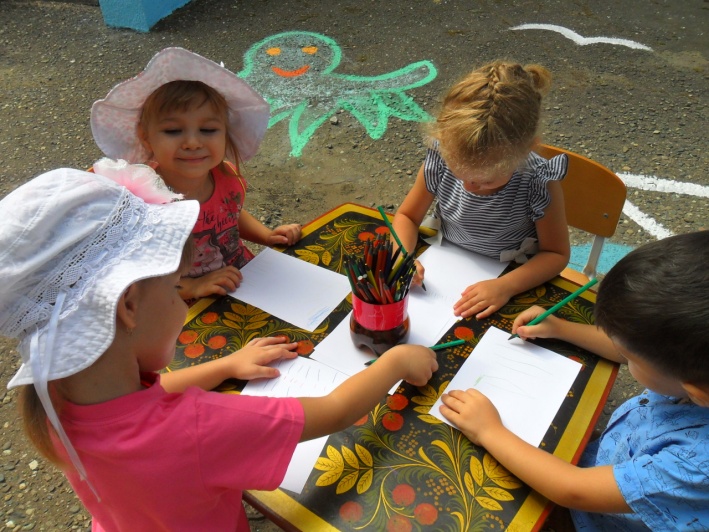 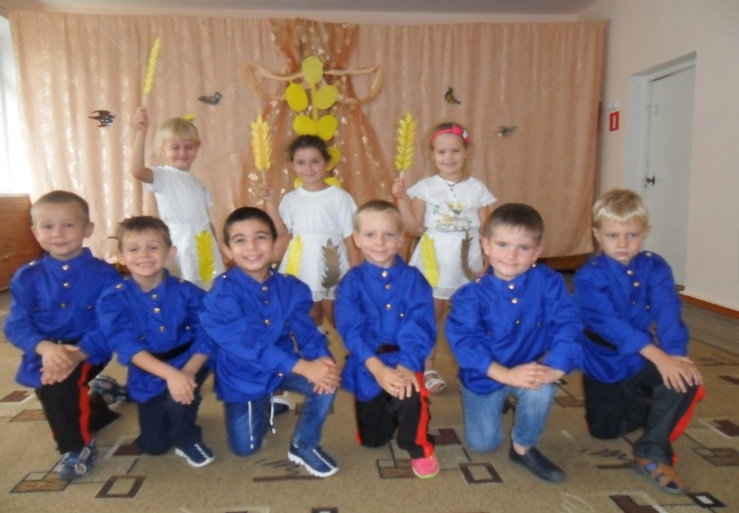 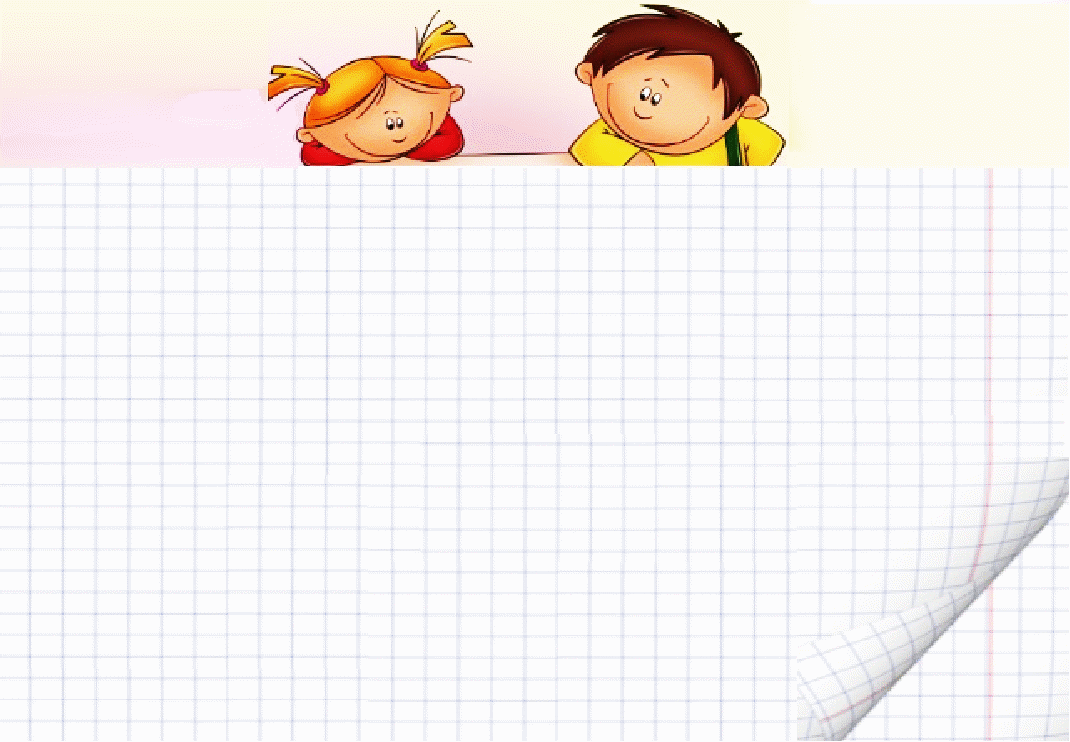 РАЗВИВАЮЩАЯ 
ПРЕДМЕТНО-ПРОСТРАНСТВЕННАЯ 
СРЕДА
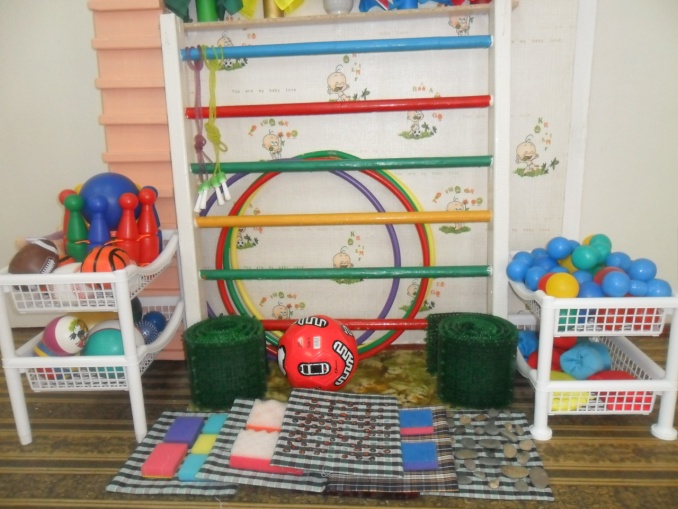 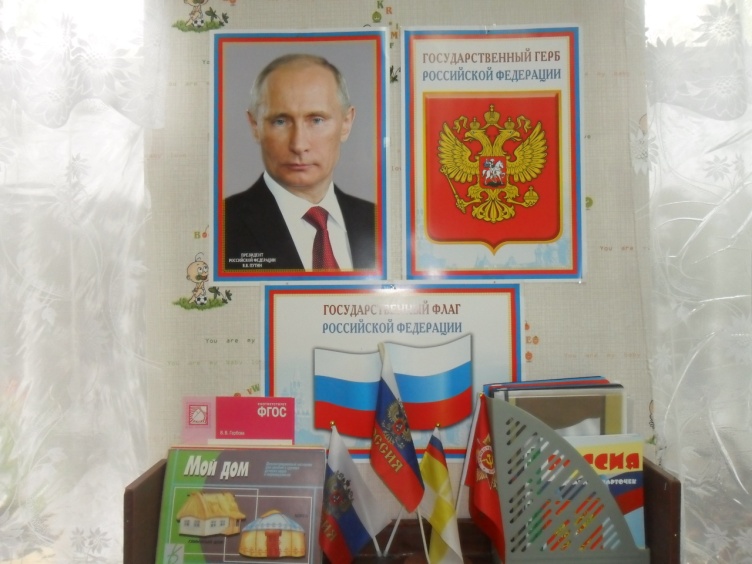 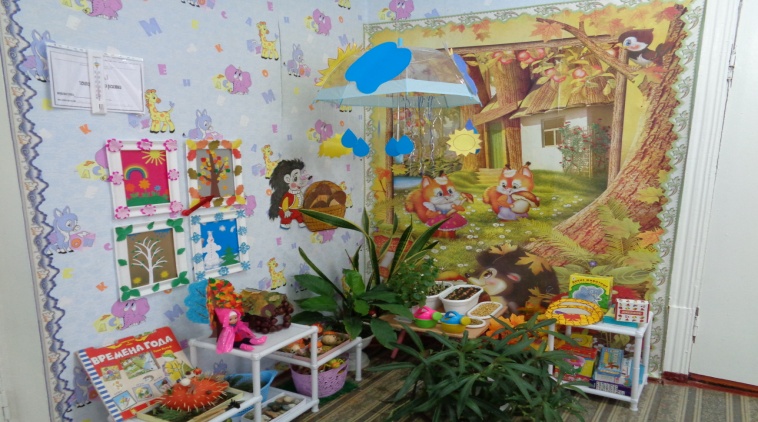 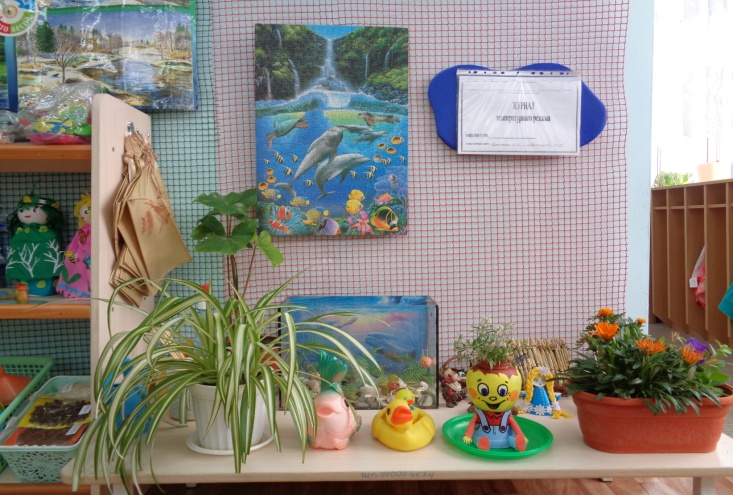 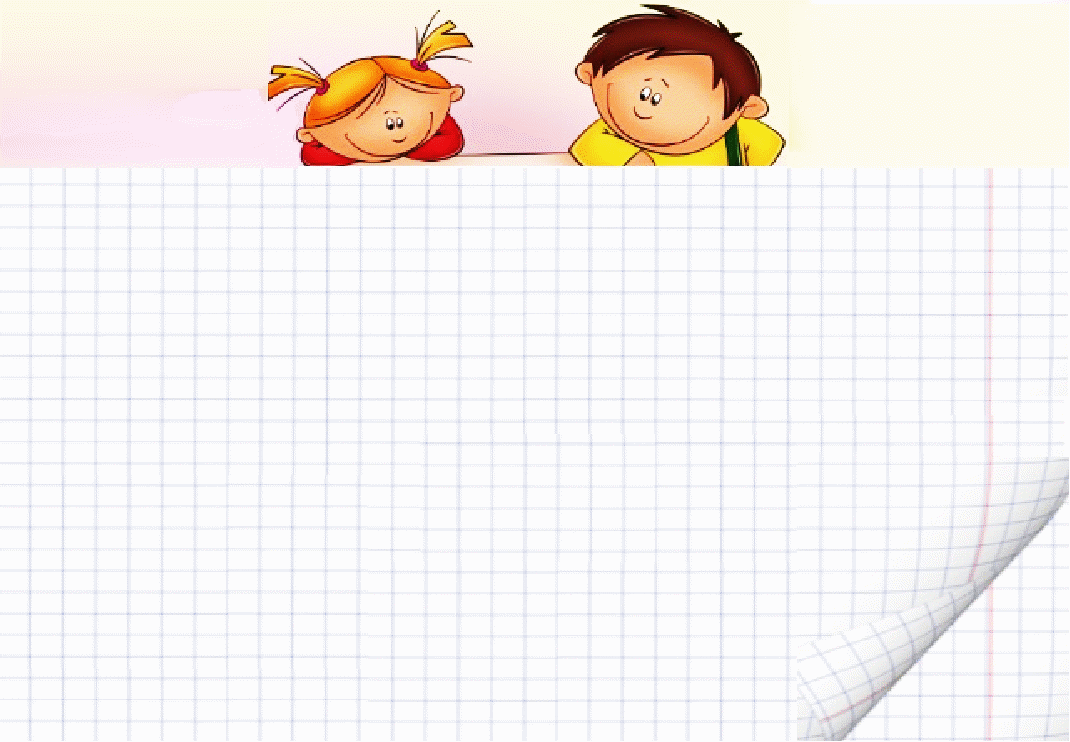 ИГРОВОЕ ОБОРУДОВАНИЕ 
В СООТВЕТСТВИИ С ФГОС
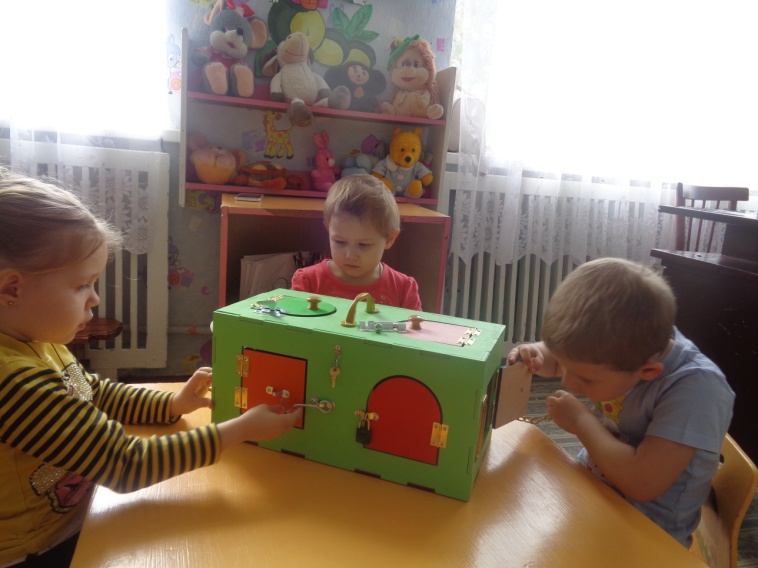 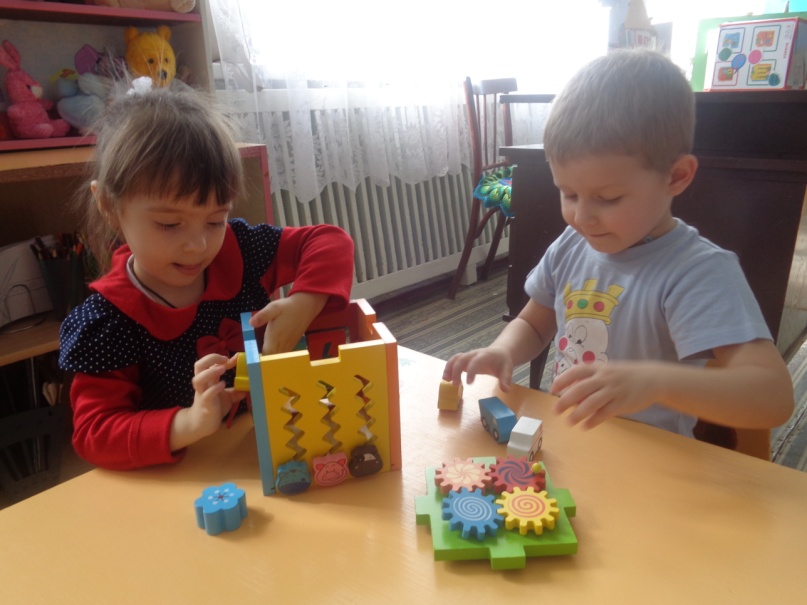 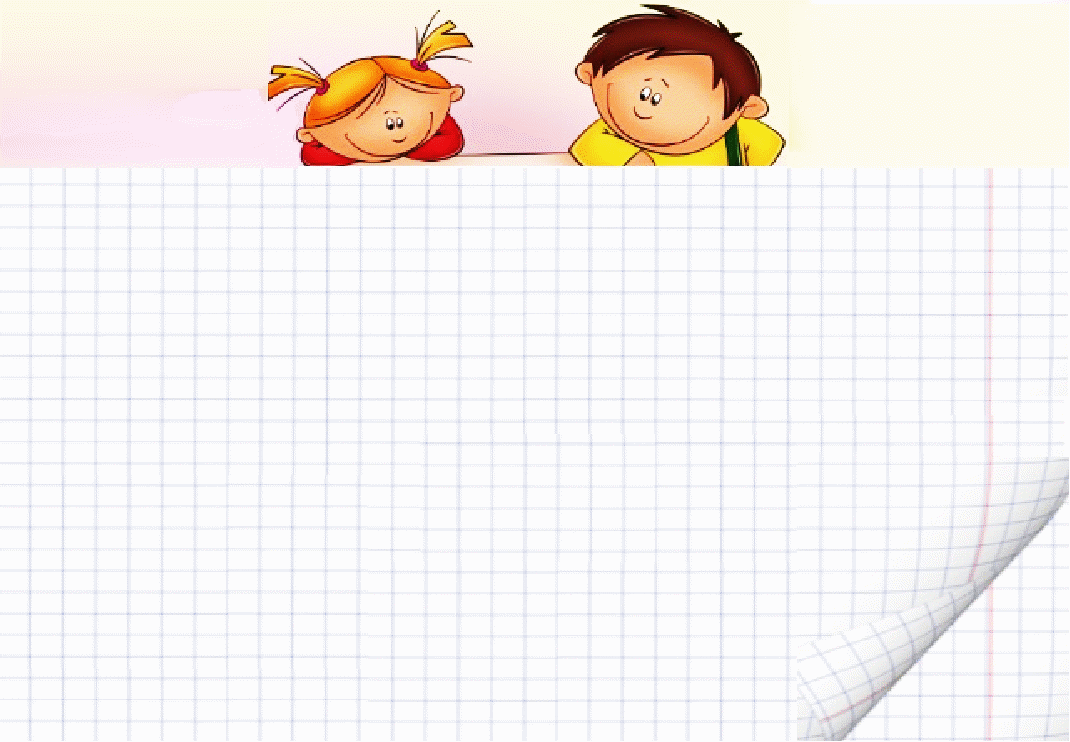 Направления вариативной части программы:
1. РЕГИОНАЛЬНЫЙ 
КОМПОНЕНТ
2. ОСВОЕНИЕ НОВЫХ 
ОБРАЗОВАТЕЛЬНЫХ 
ТЕХНОЛОГИЙ
3. ДОПОЛНИТЕЛЬНОЕ 
ОБРАЗОВАНИЕ В КРУЖКАХ,
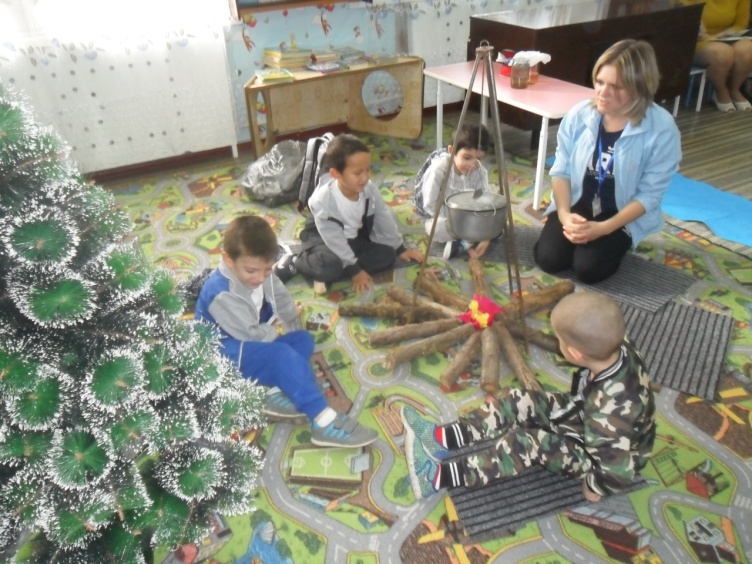 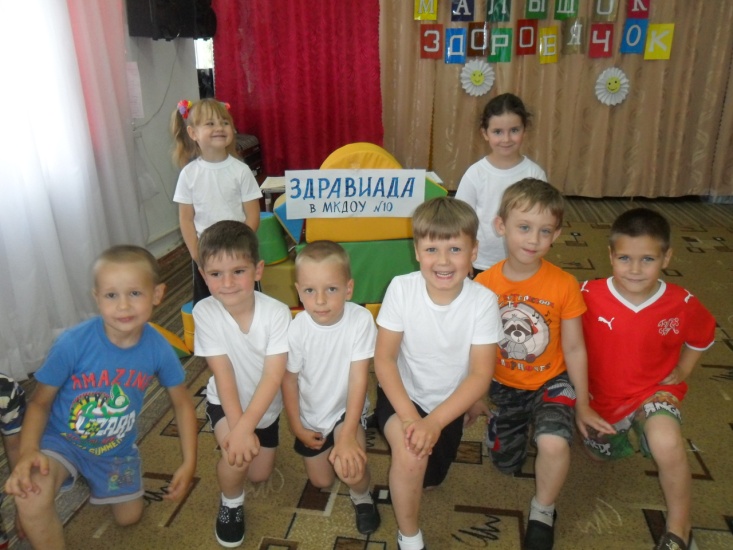 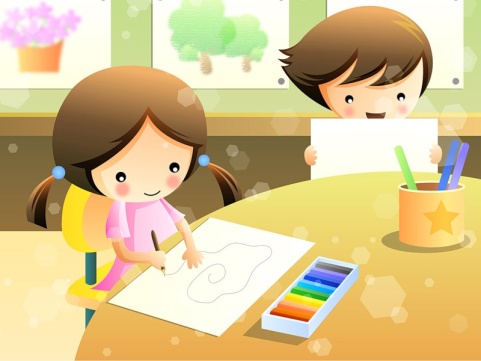 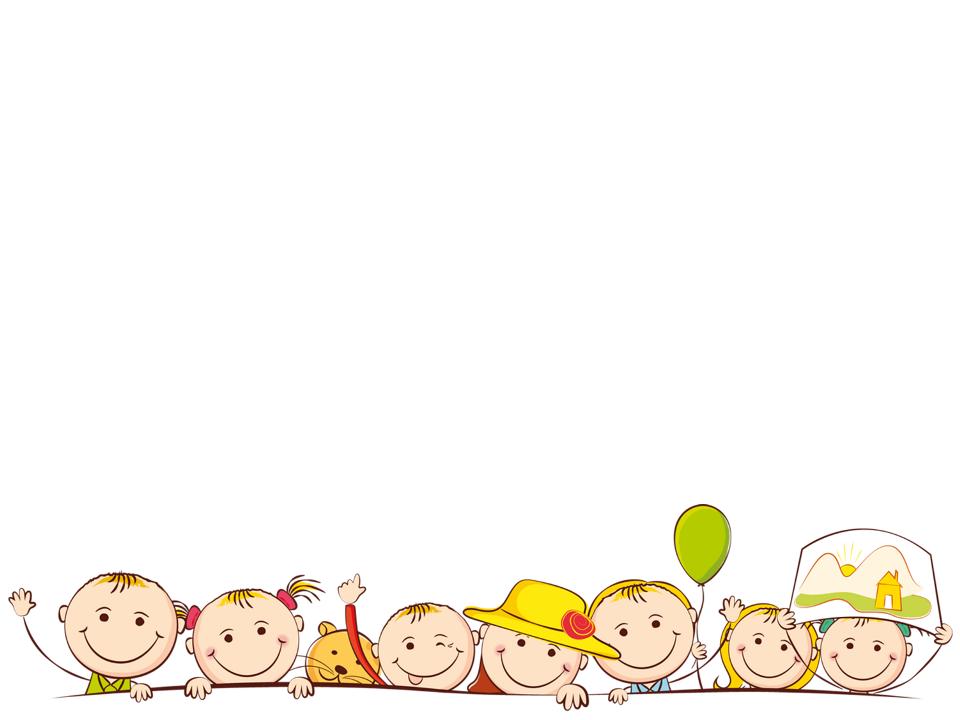 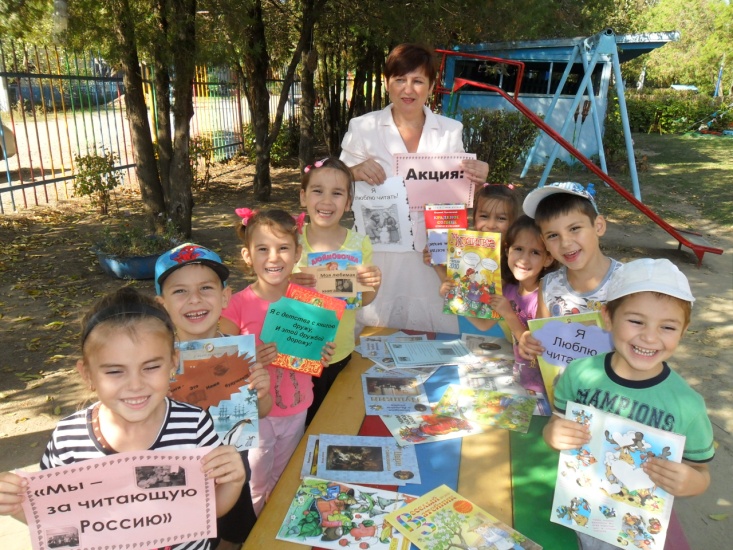 Акции в детском саду
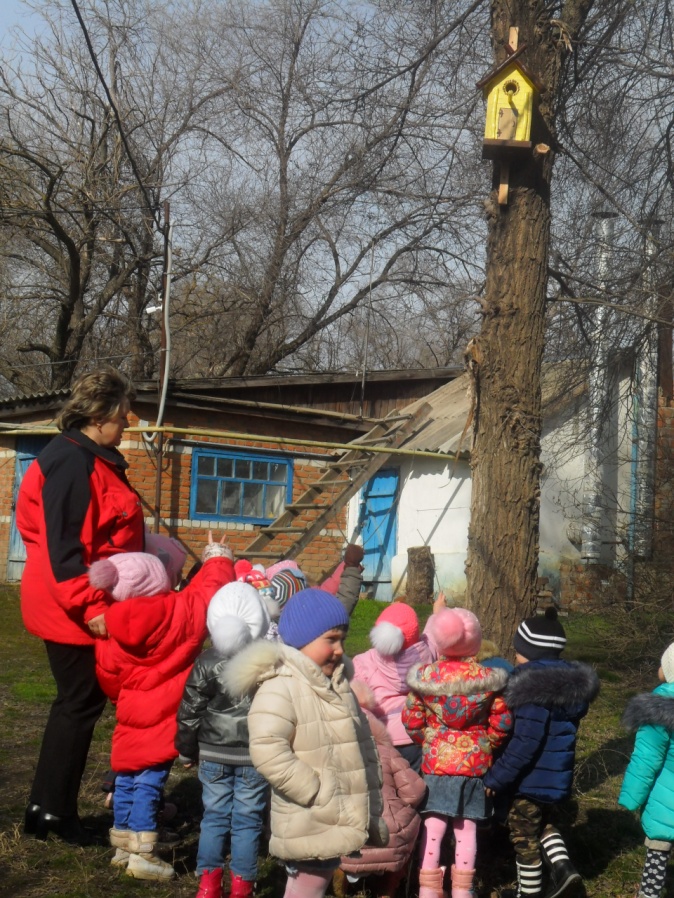 Читающая Россия
Зарядка с 
чемпионом
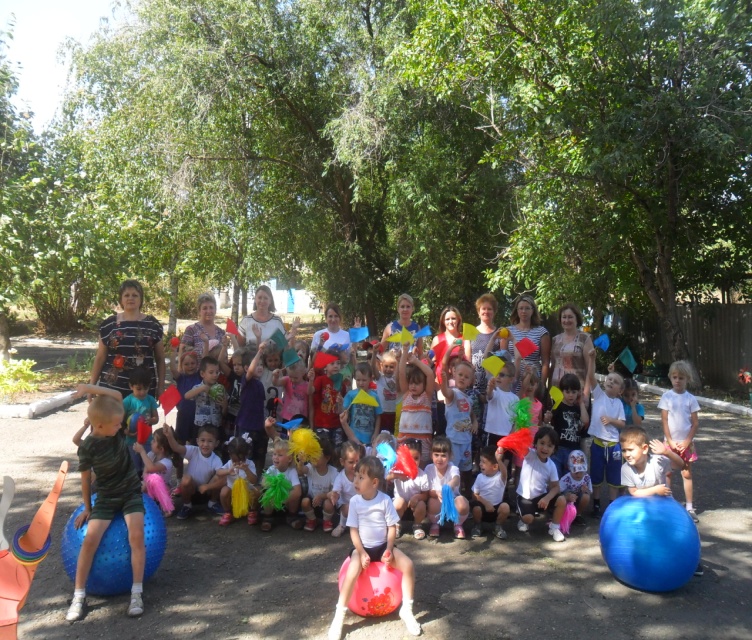 Покормите птиц
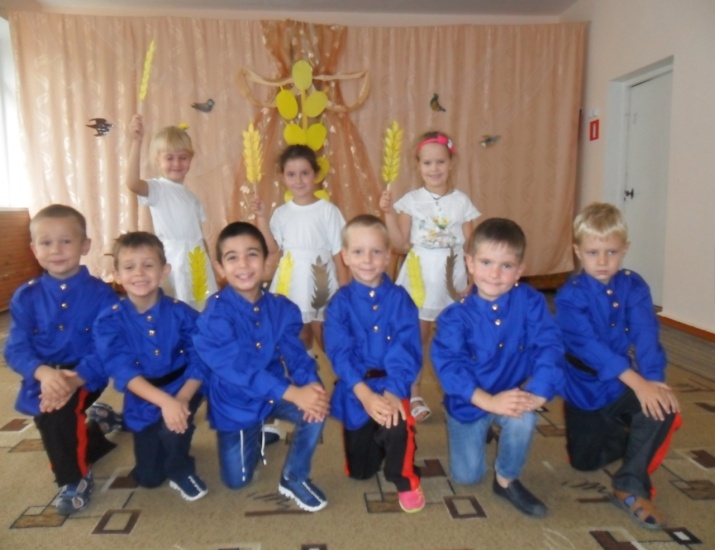 Символ Ставрополья
прогулка
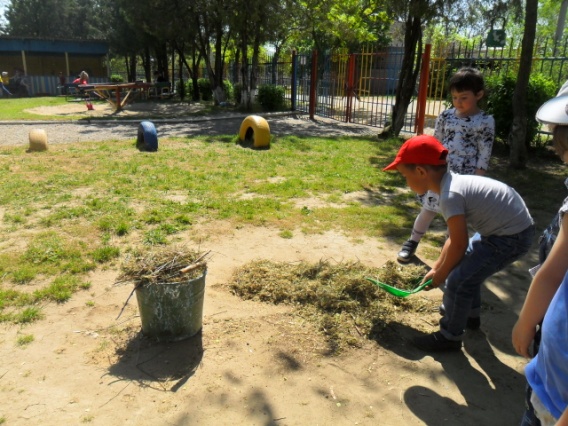 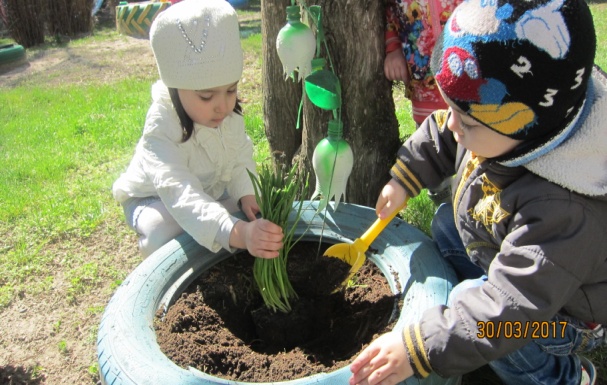 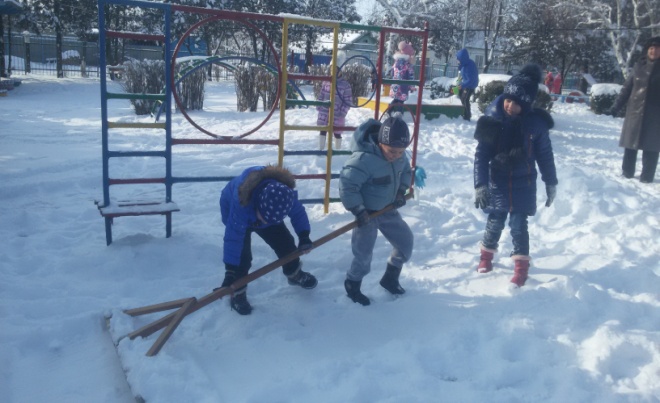 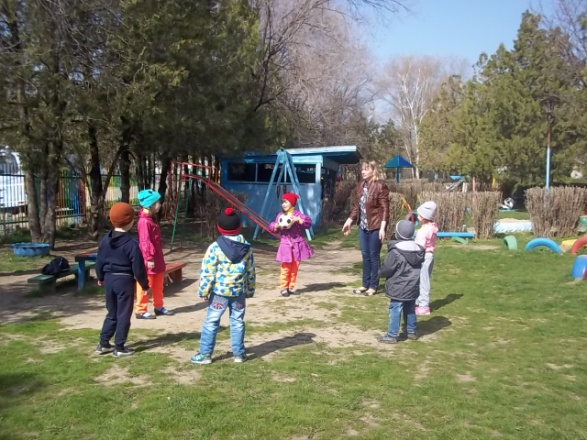 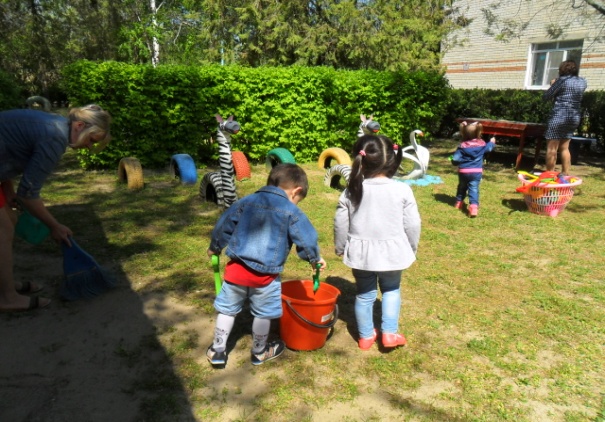 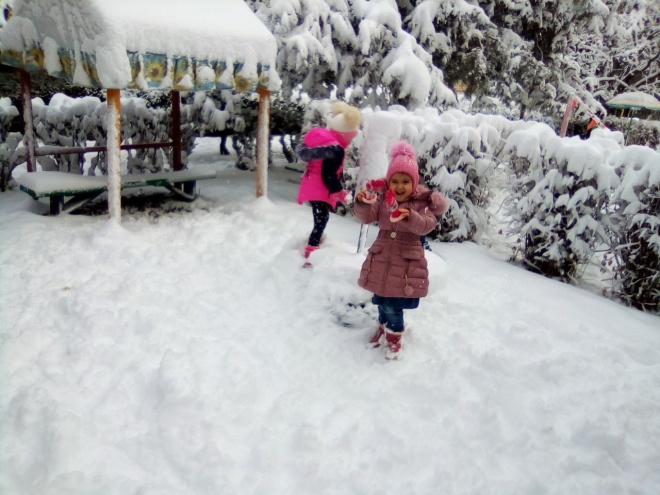 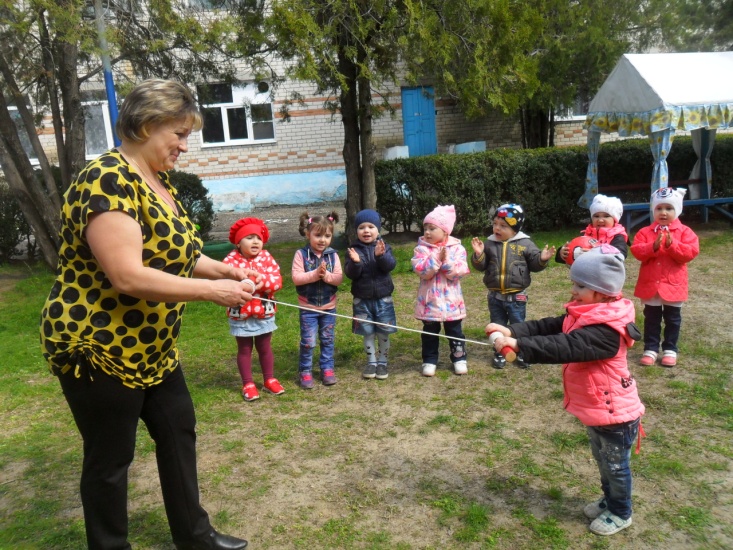 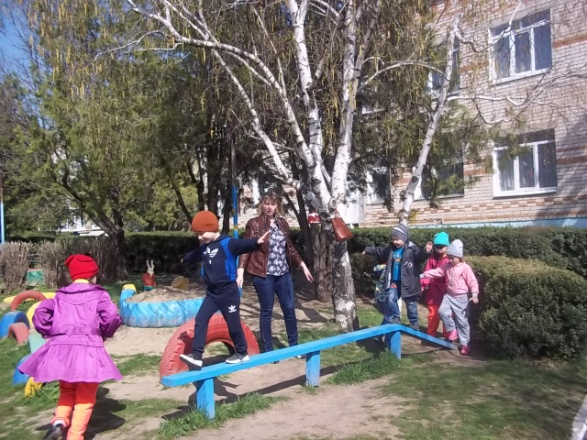 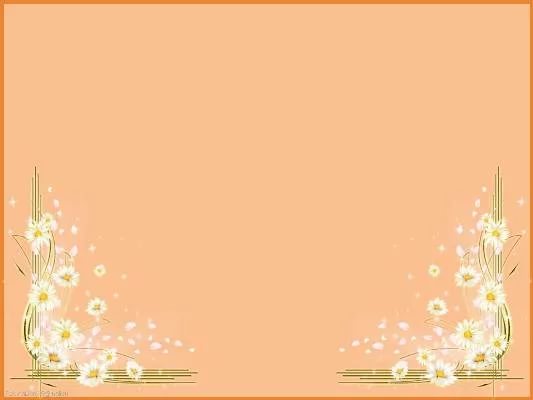 обед
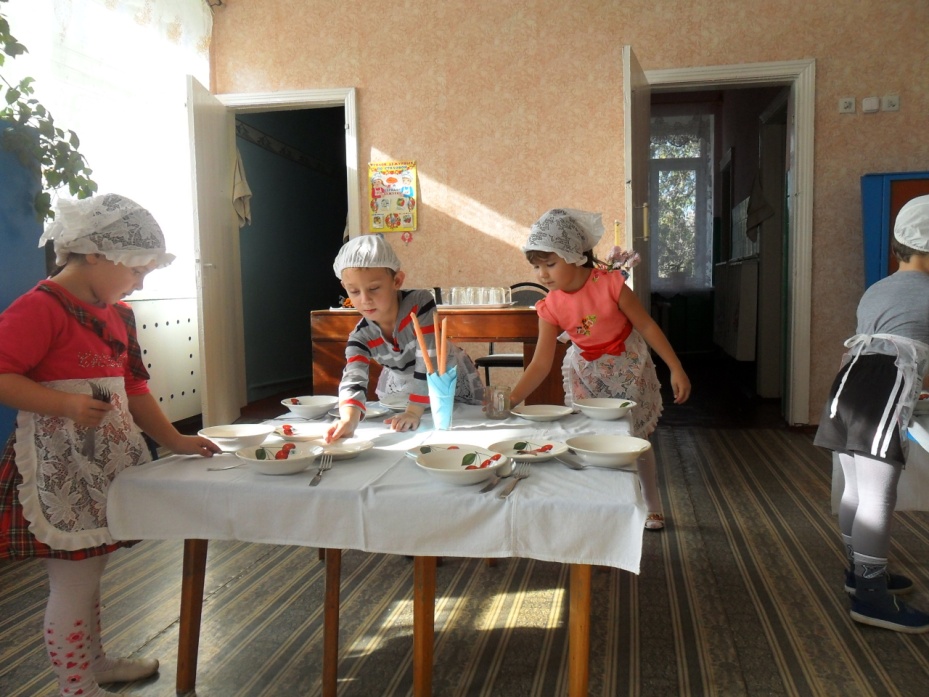 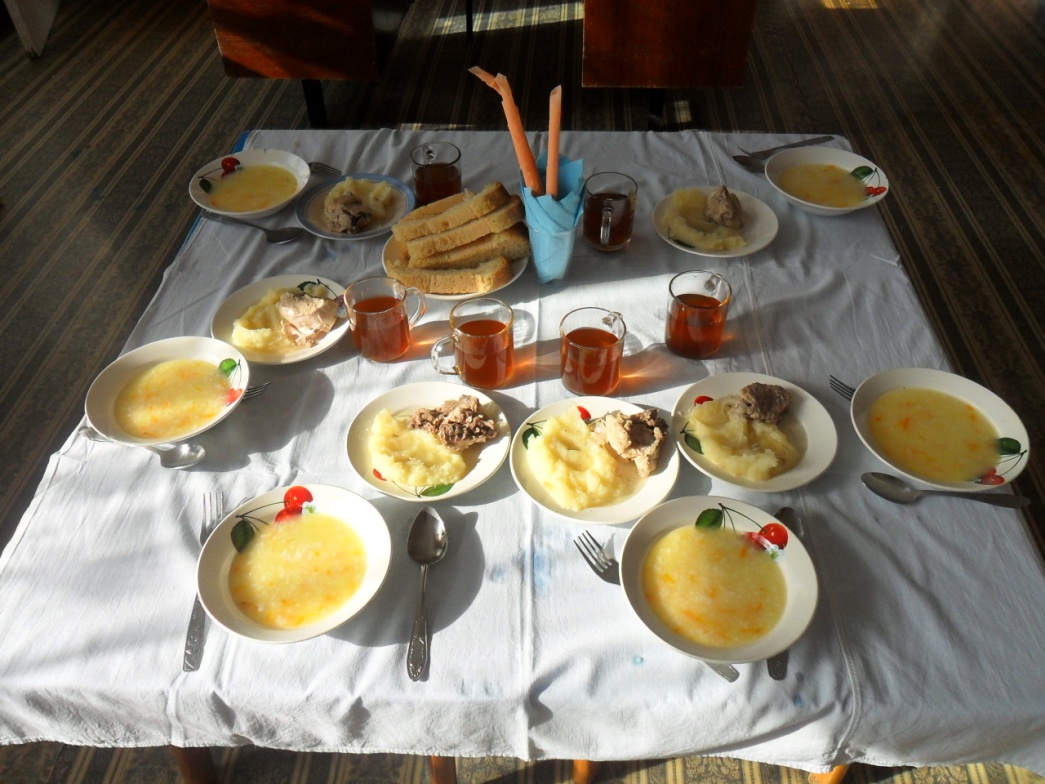 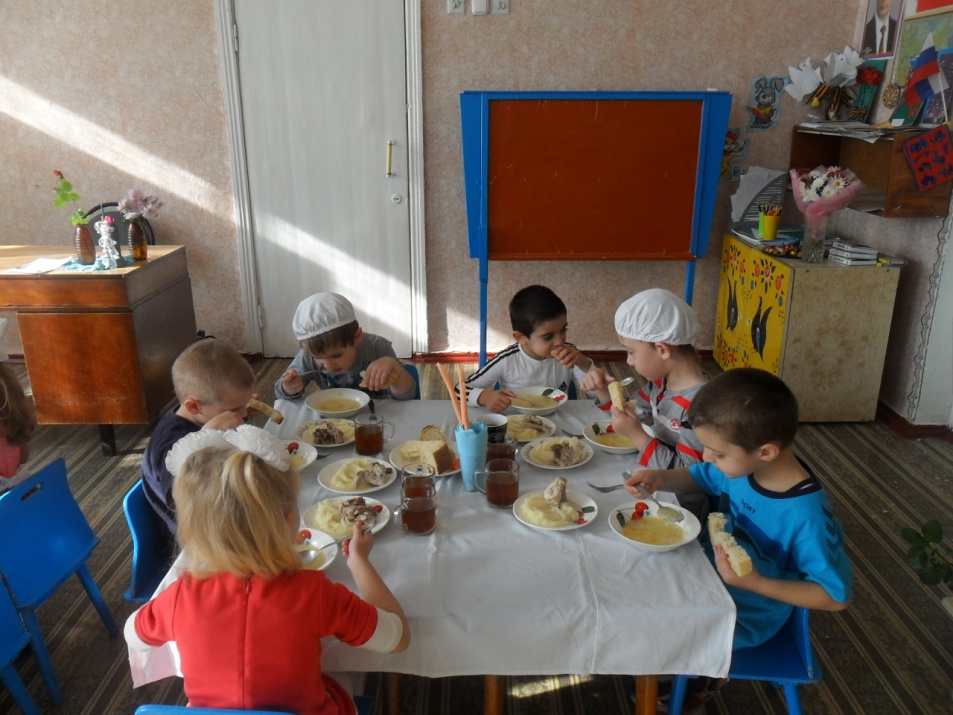 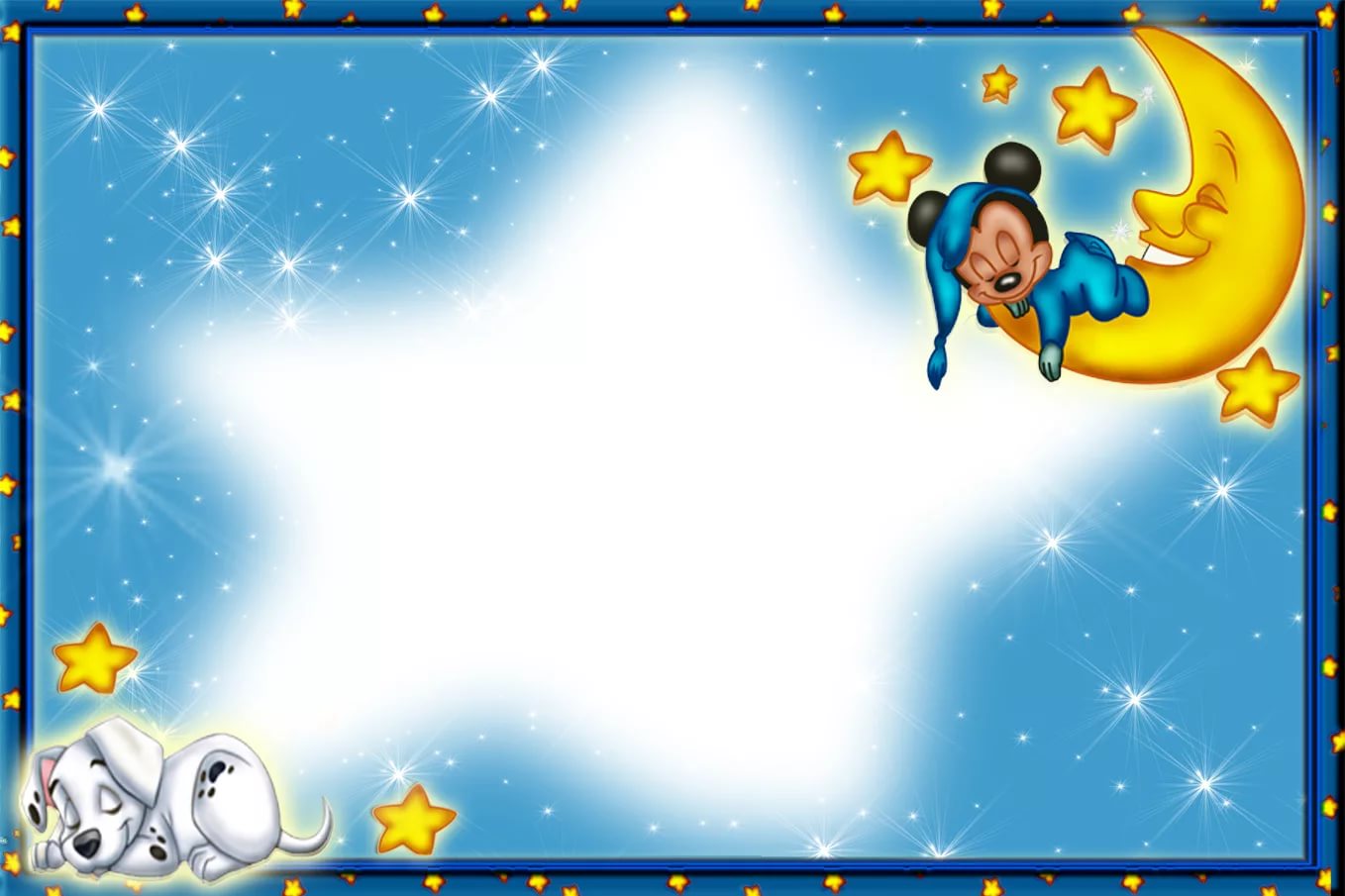 Дневной сон
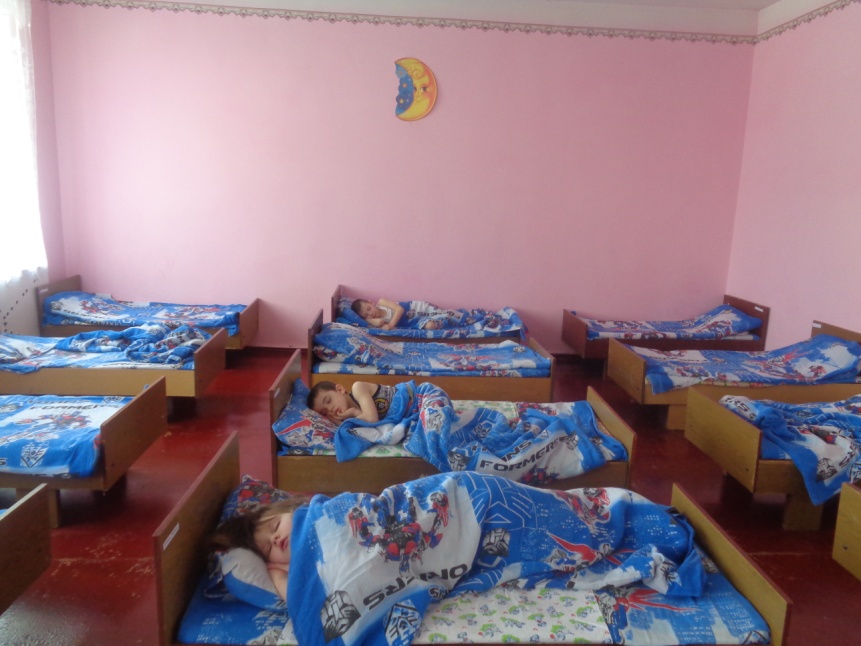 Гимнастика 
после сна
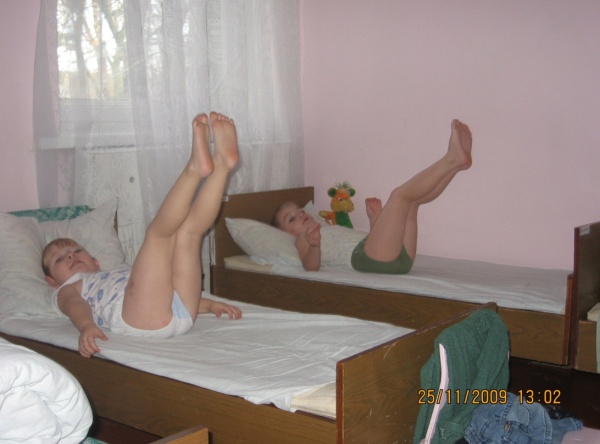 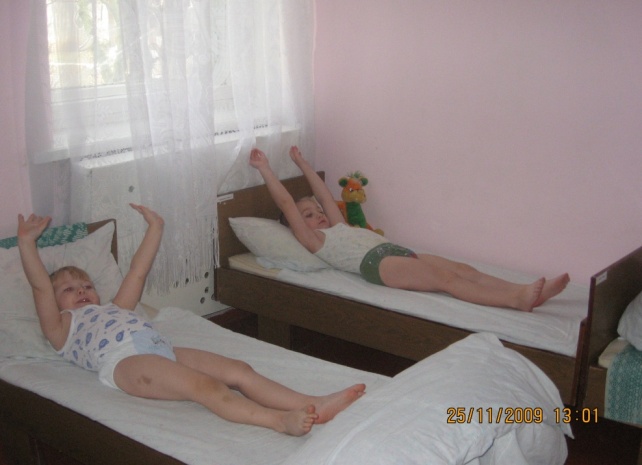 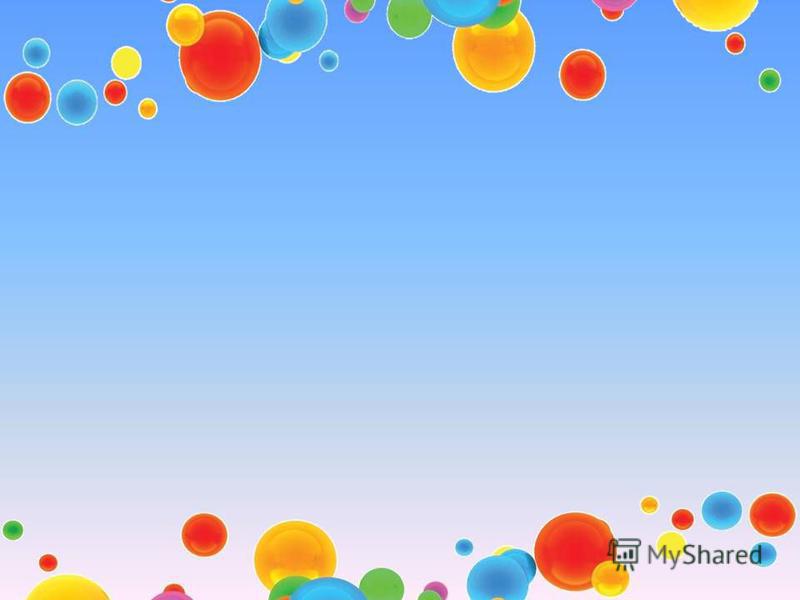 Работа воспитателей вовремя сна детей
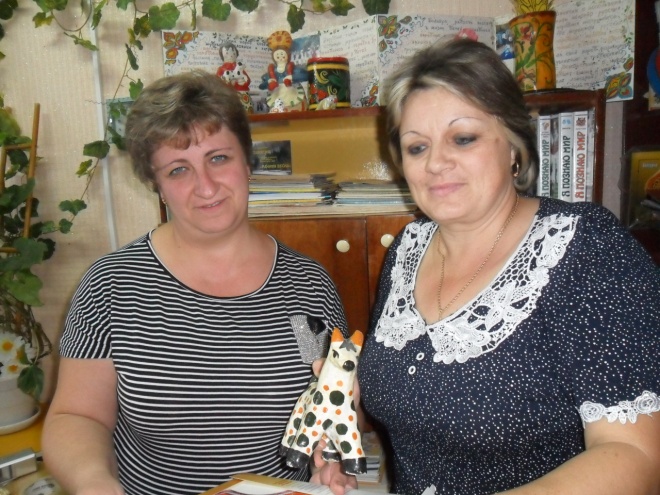 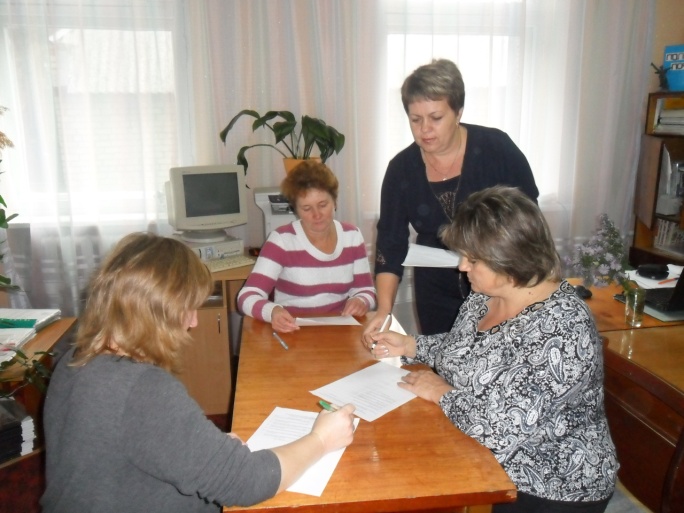 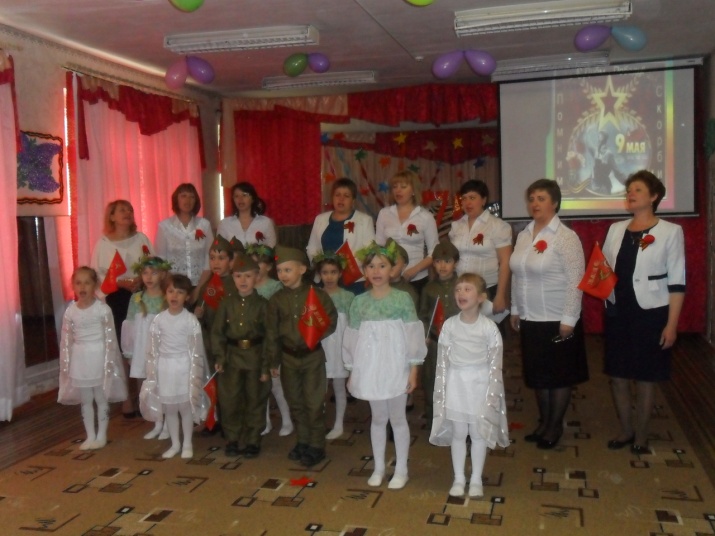 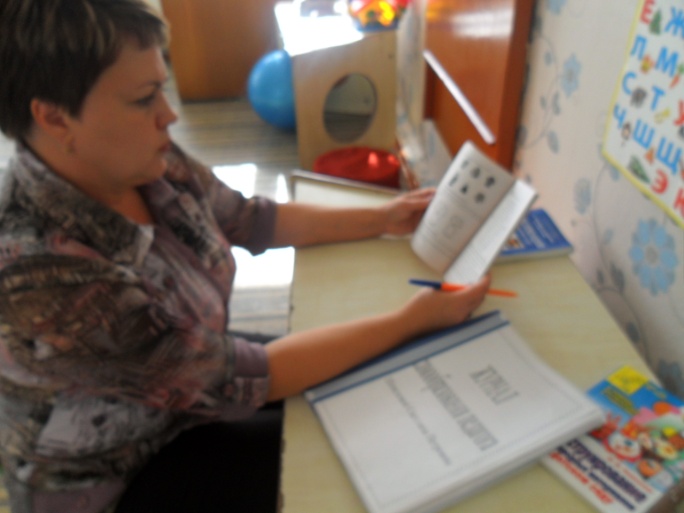 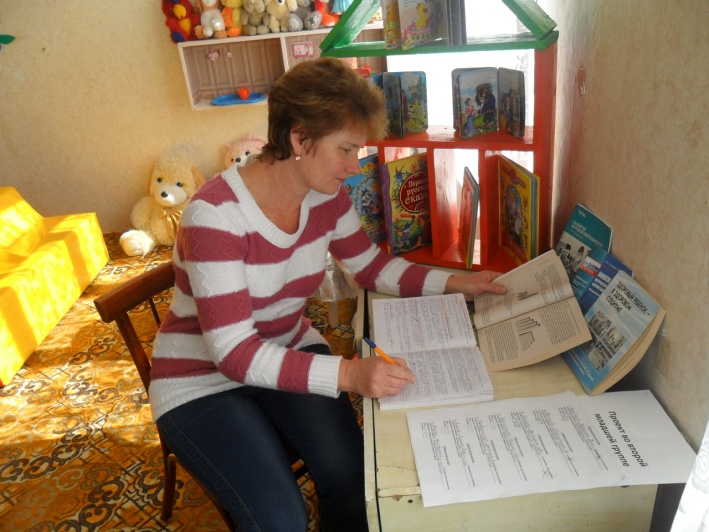 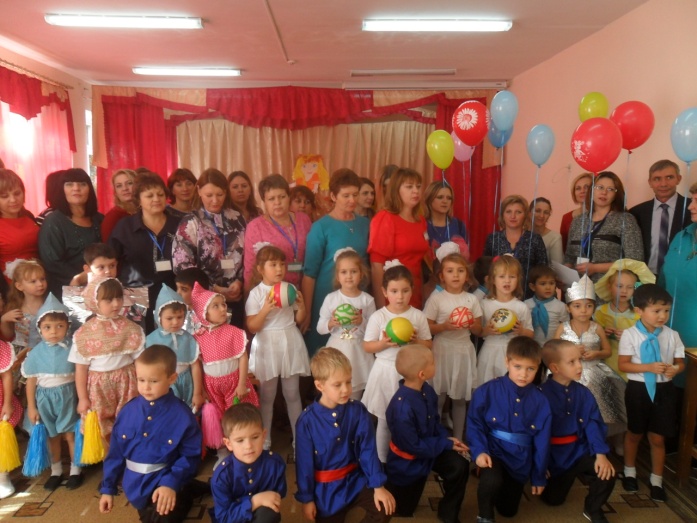 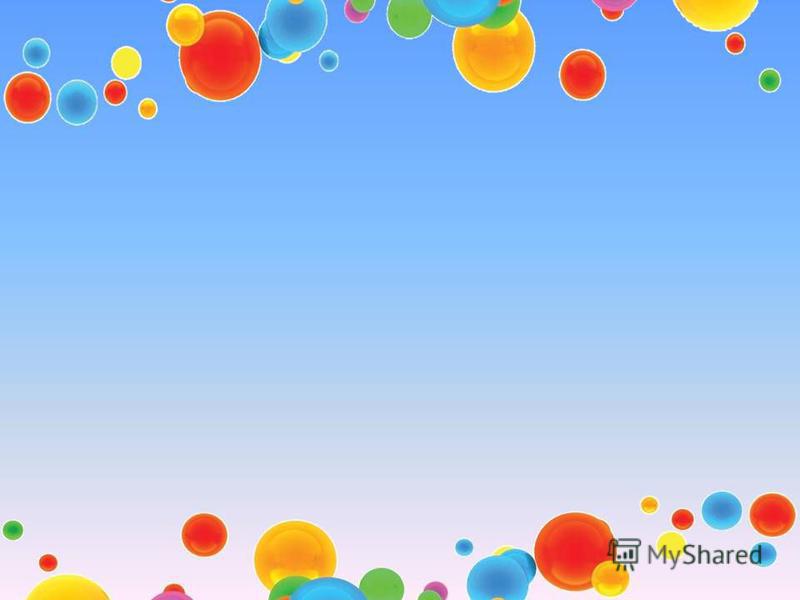 Достижения  детского сада
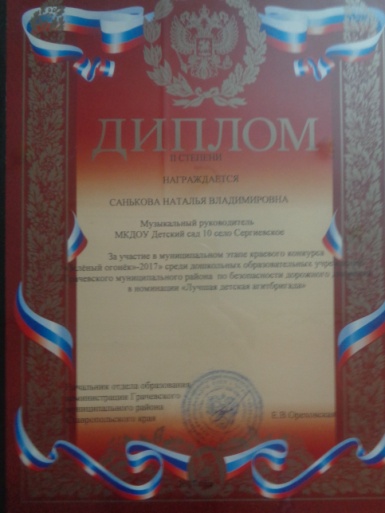 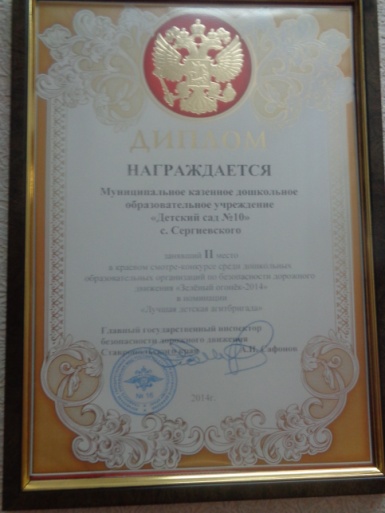 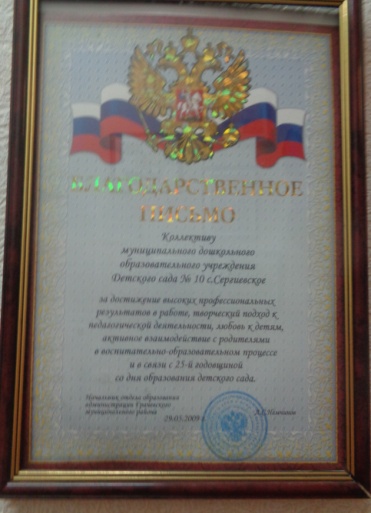 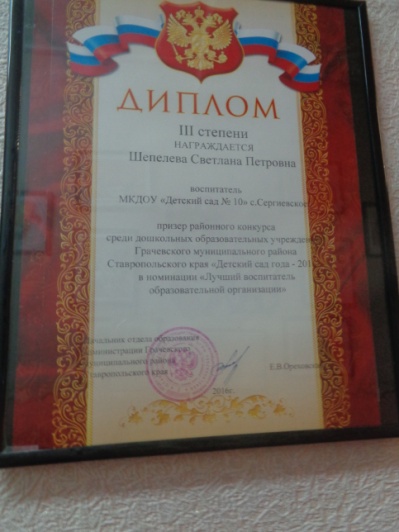 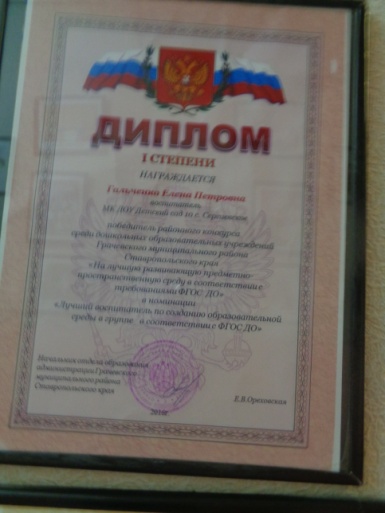 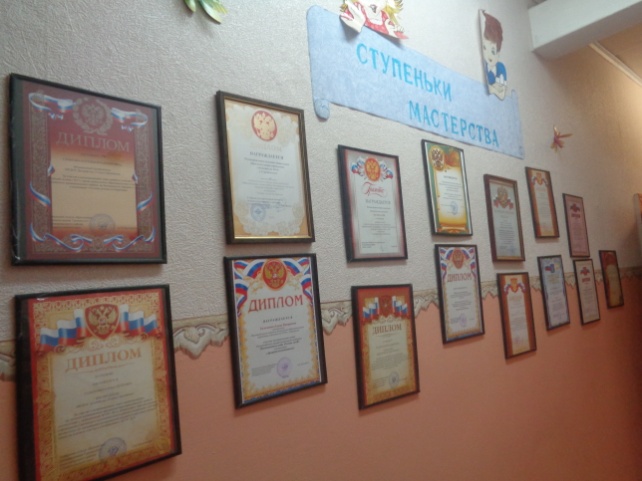 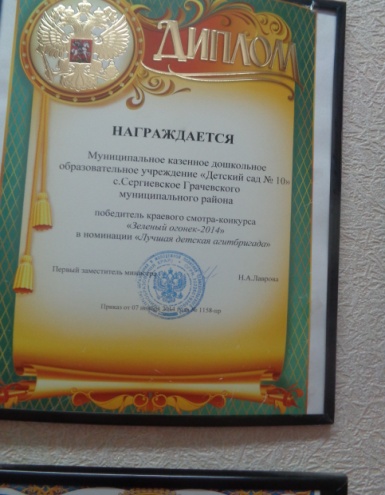 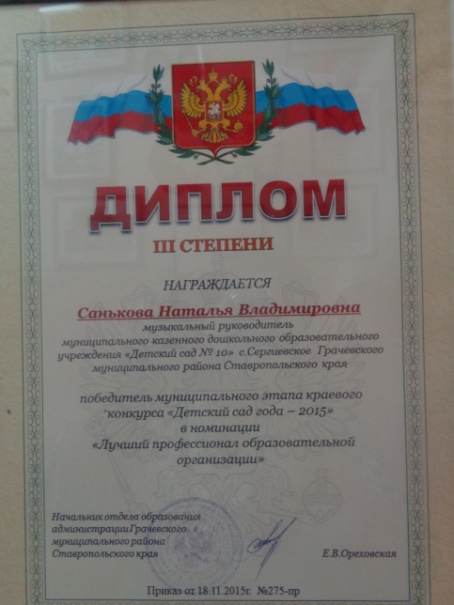 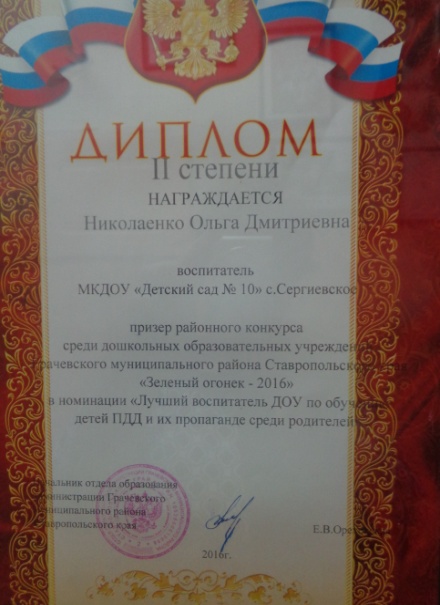 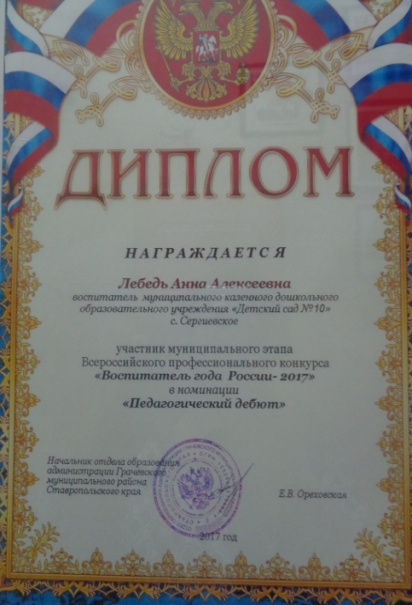 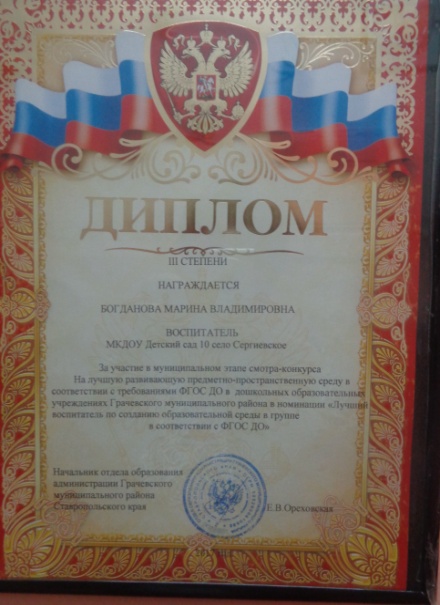 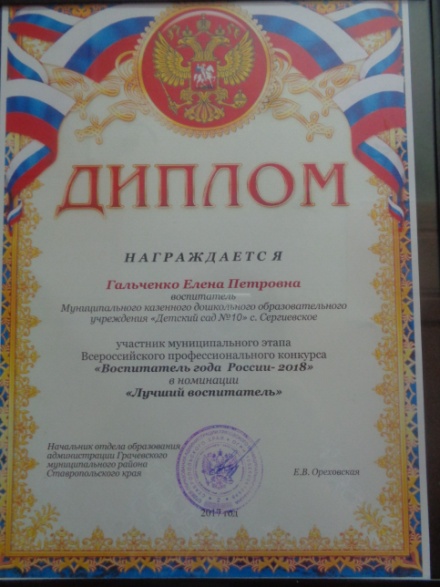 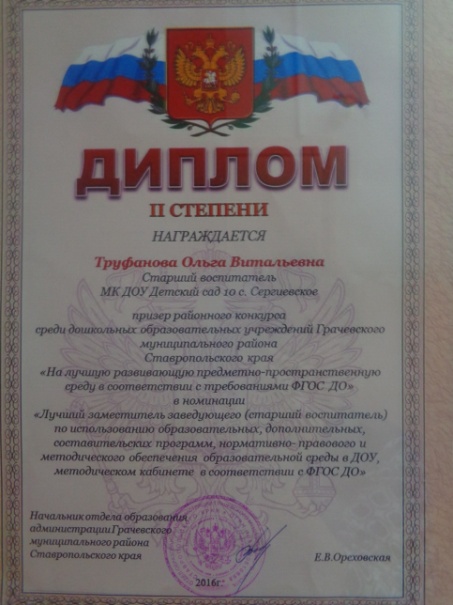 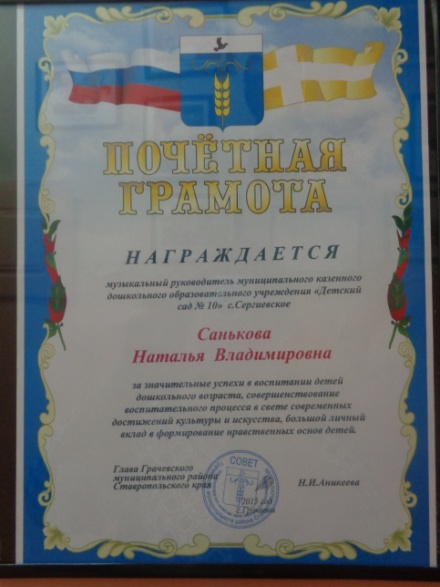 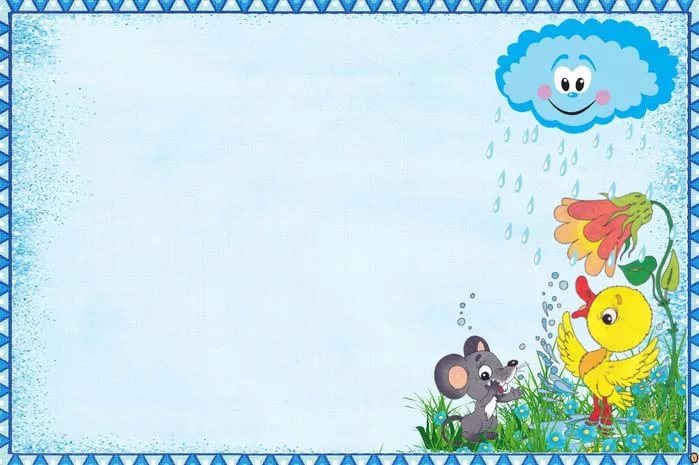 Здоровьесберегающие 
технологии в детском саду
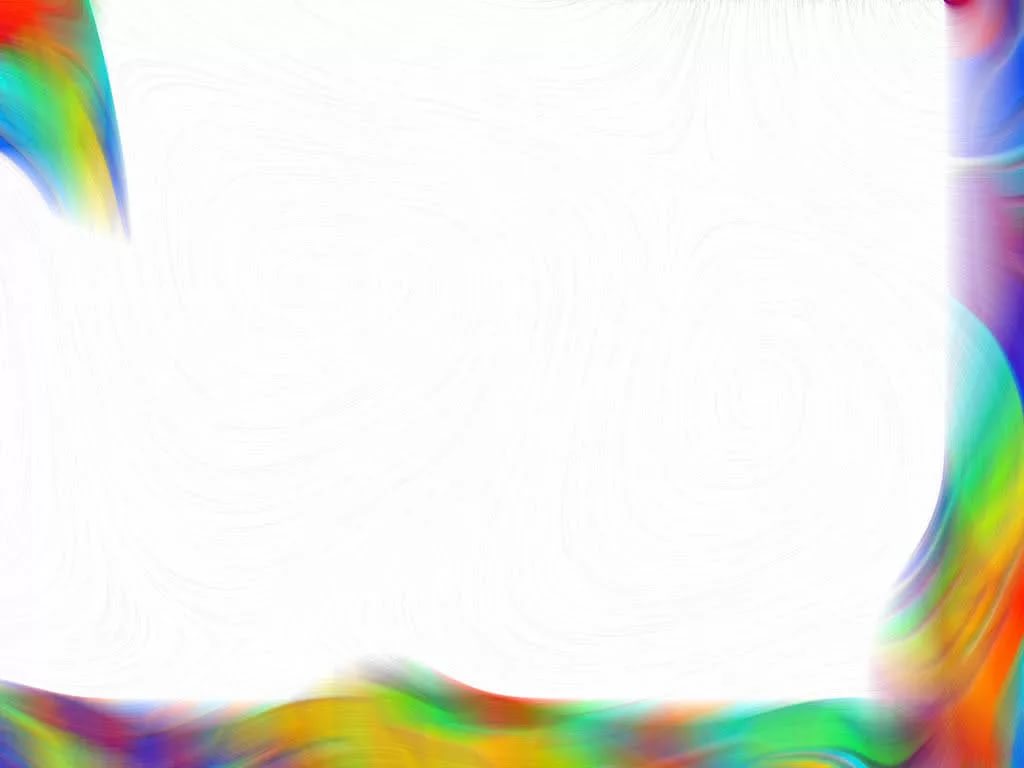 Путешествие 
по детскому саду
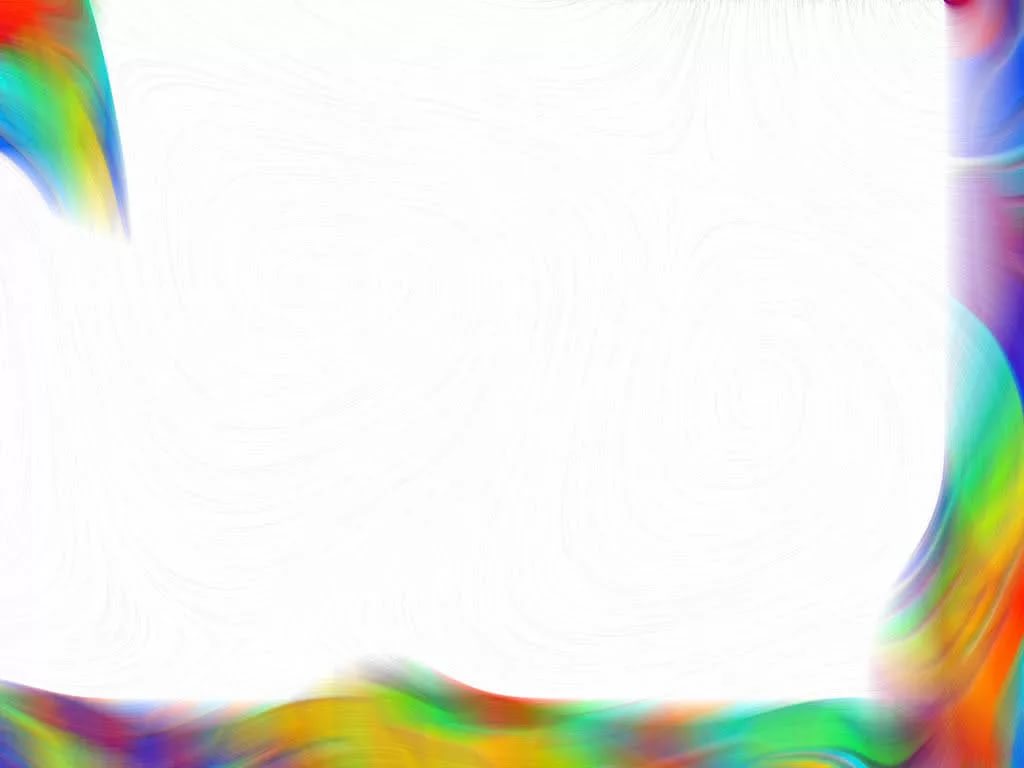 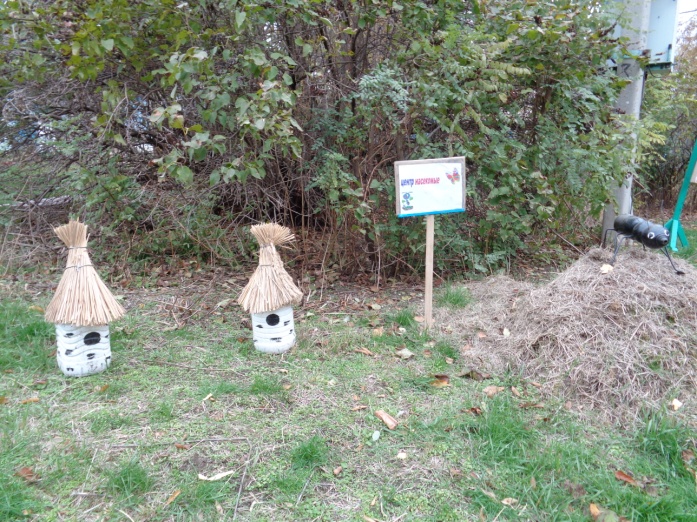 Экологическая тропа 
в детском саду
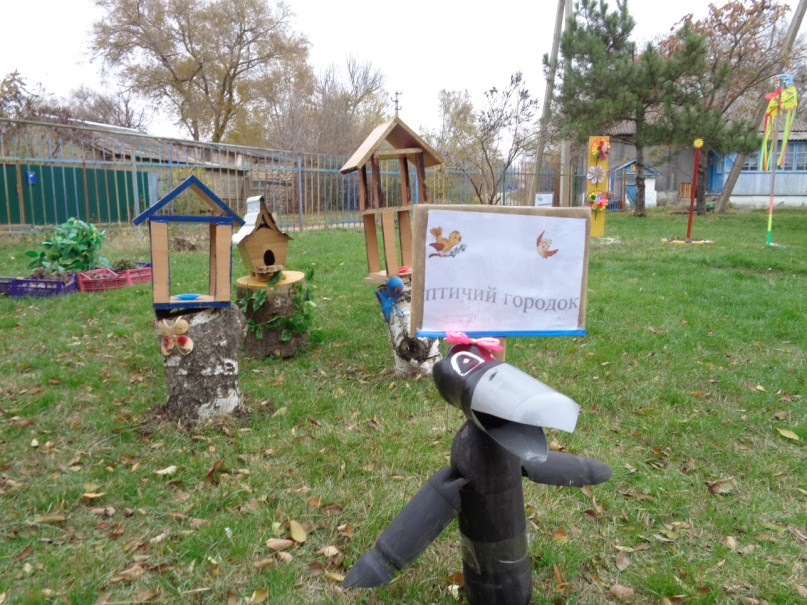 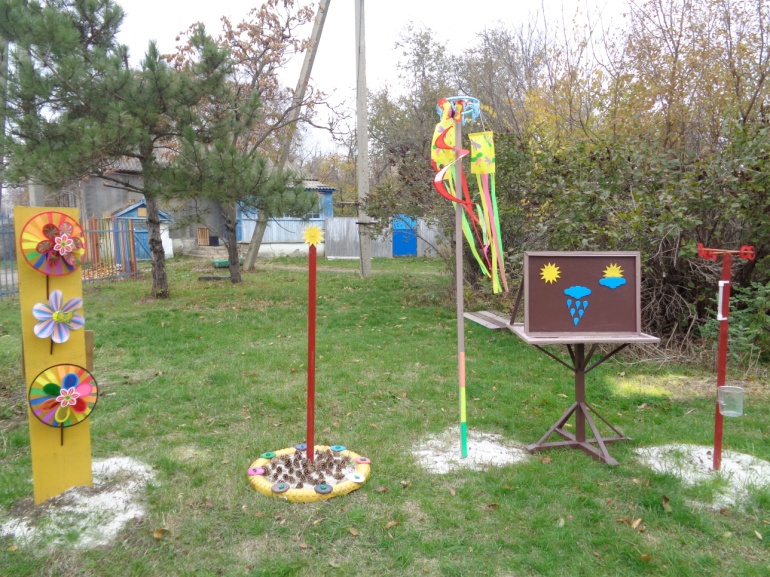 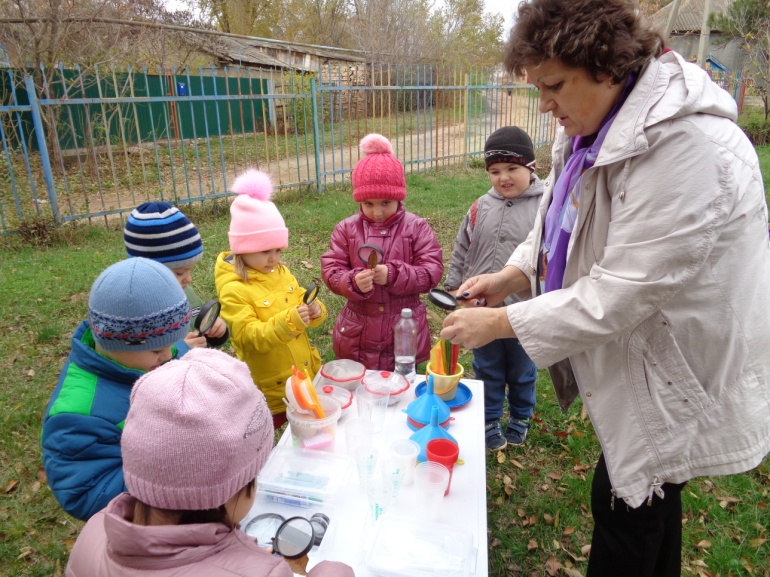 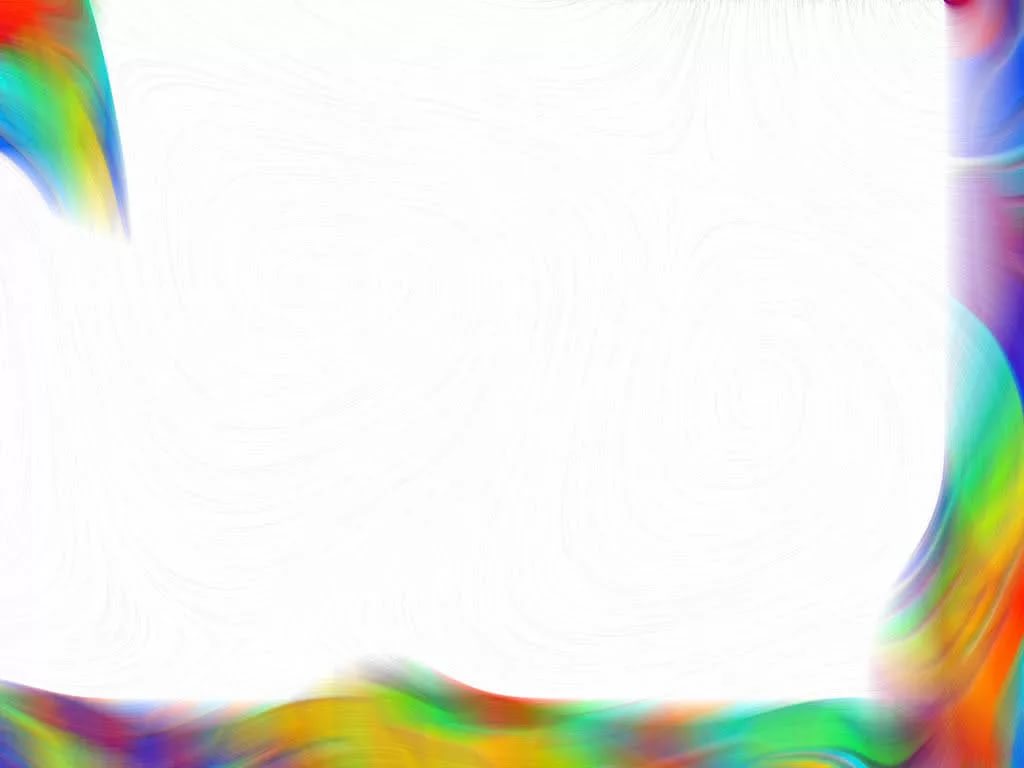 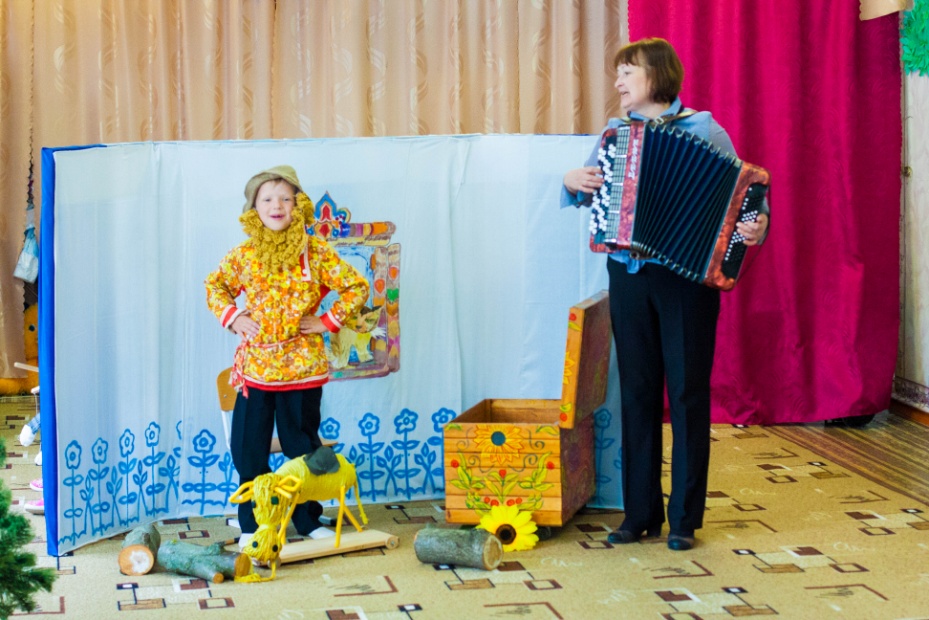 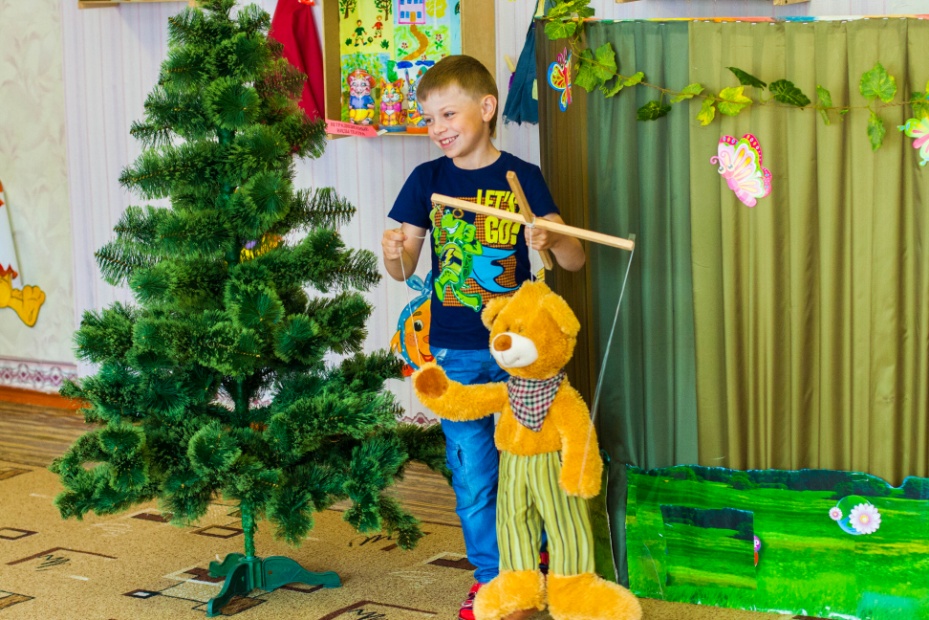 Путешествие по детскому саду
Театральная студия «Буратино»
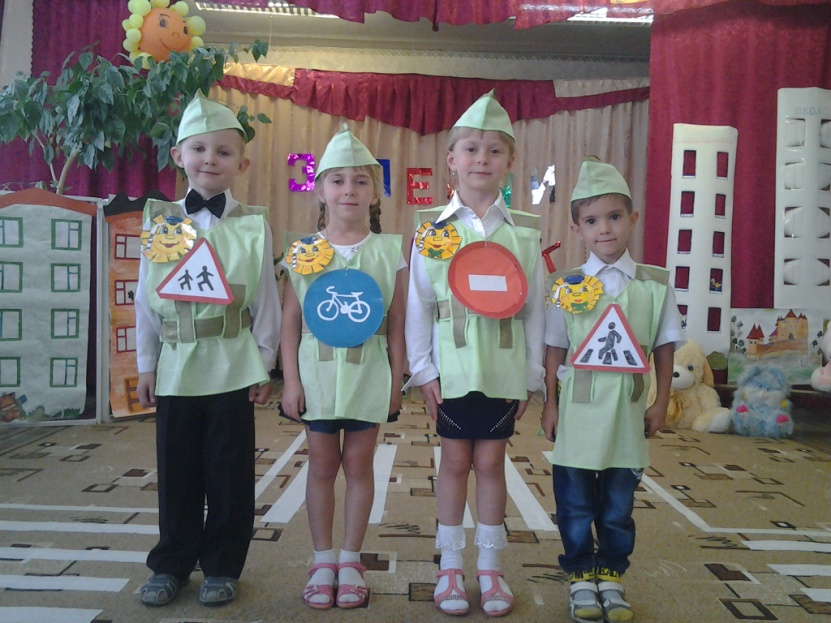 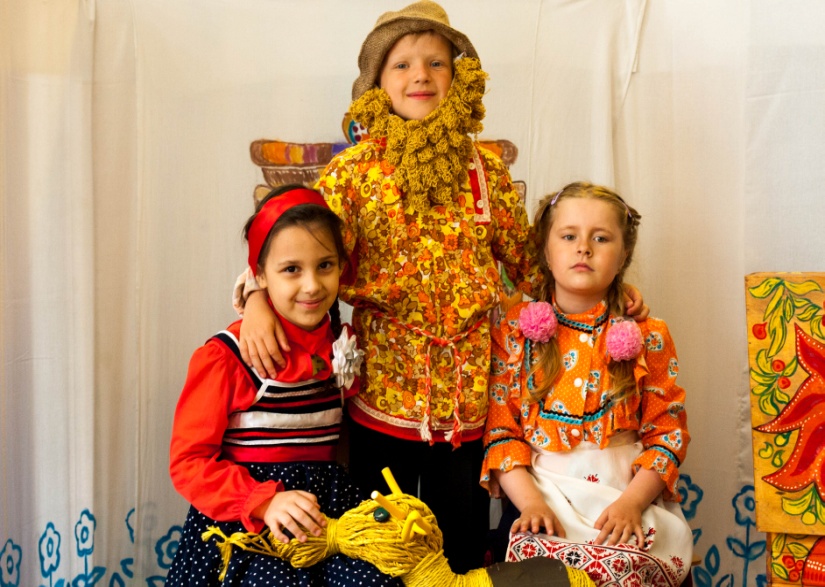 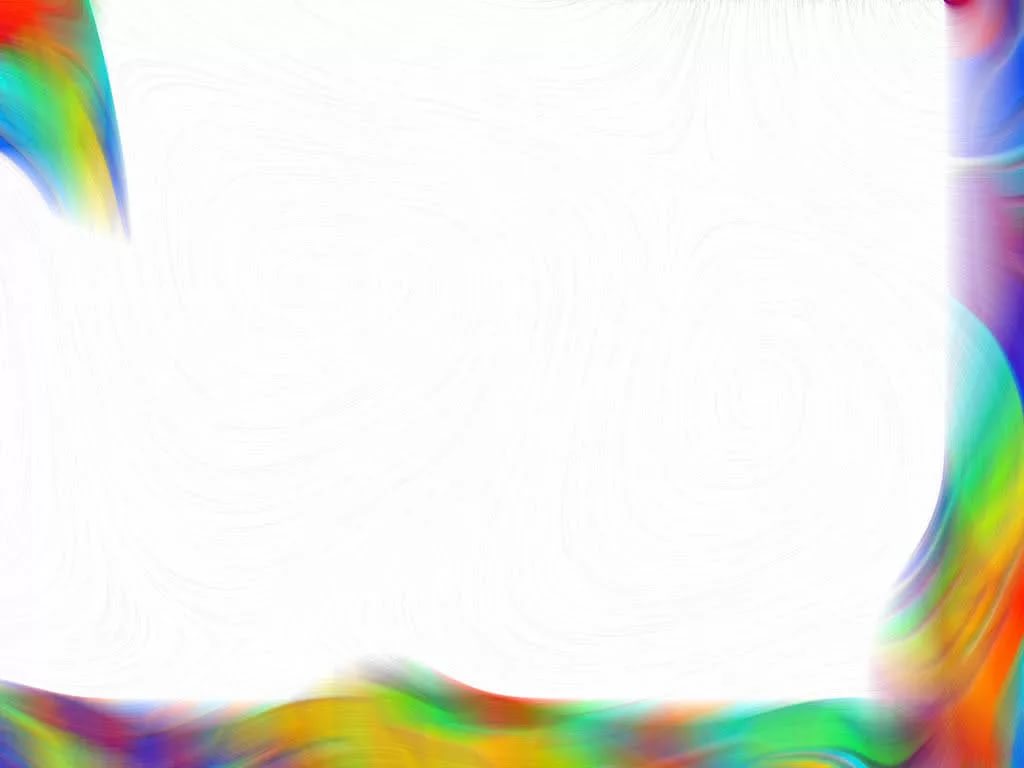 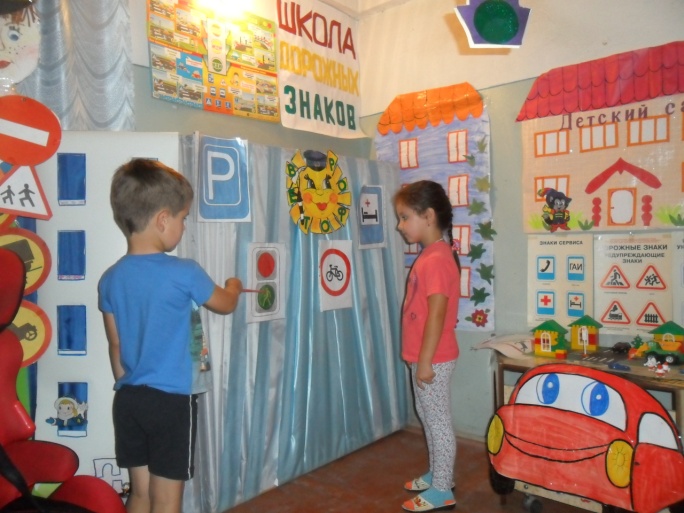 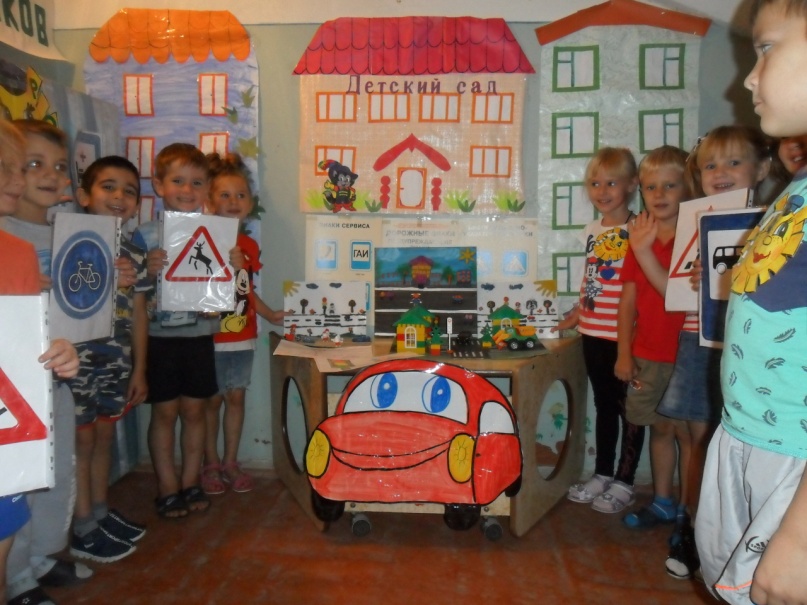 Путешествие по детскому саду
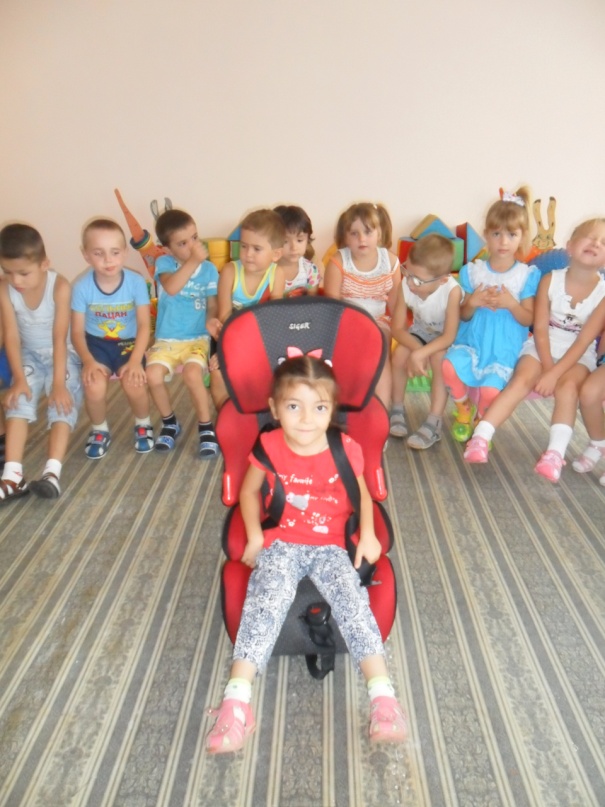 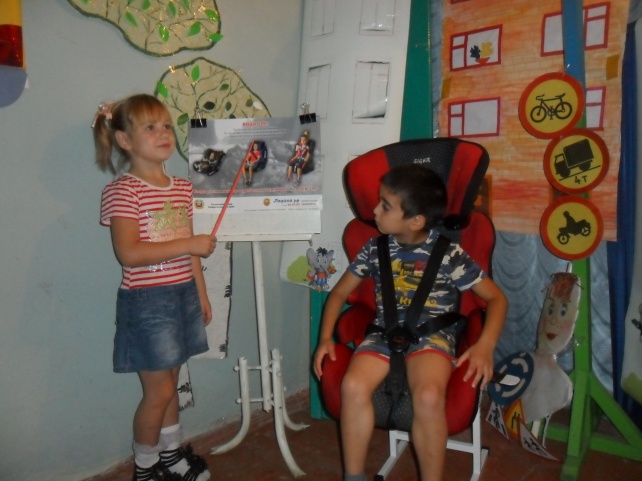 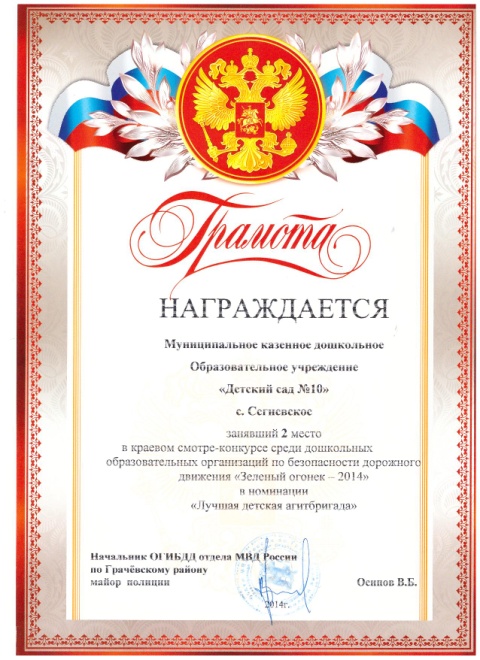 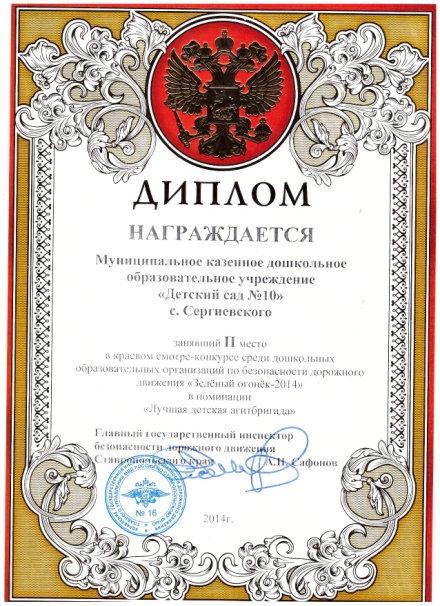 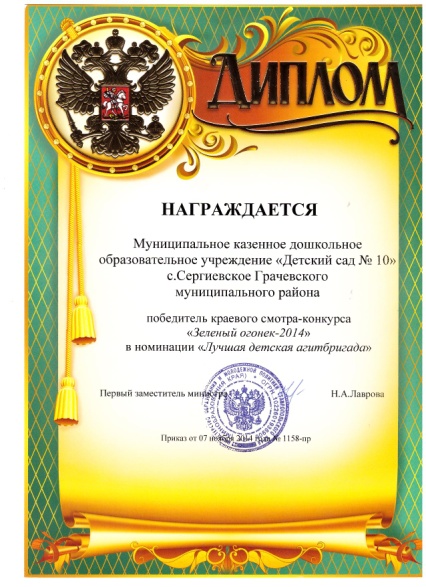 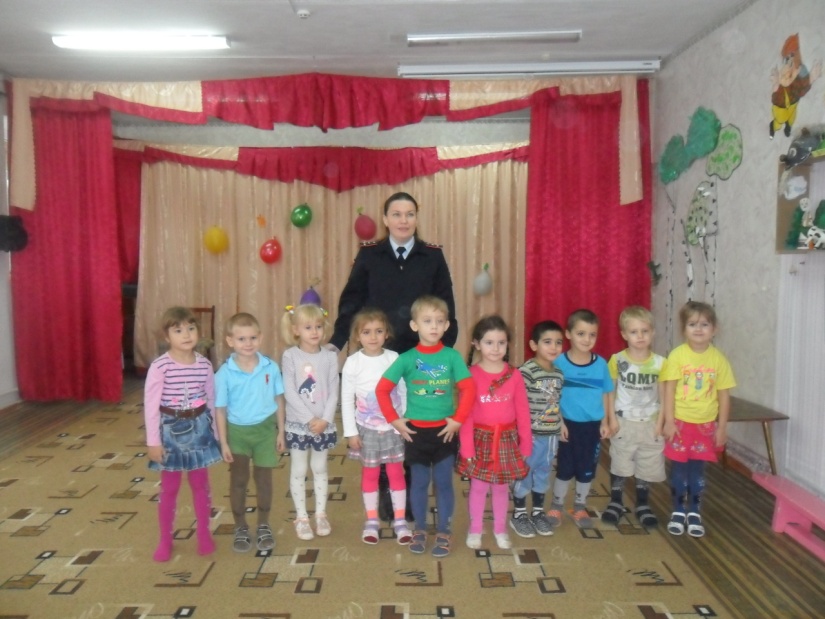 Школа 
светофорных наук
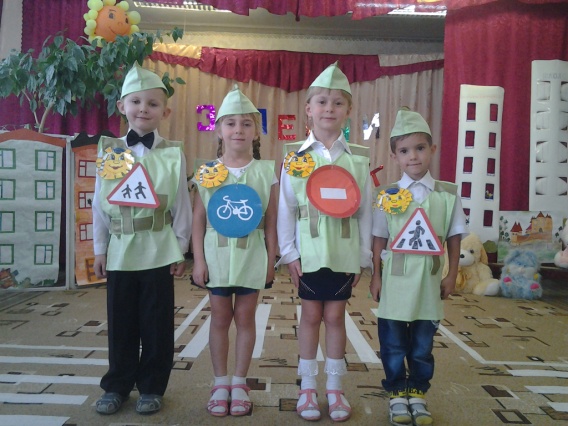 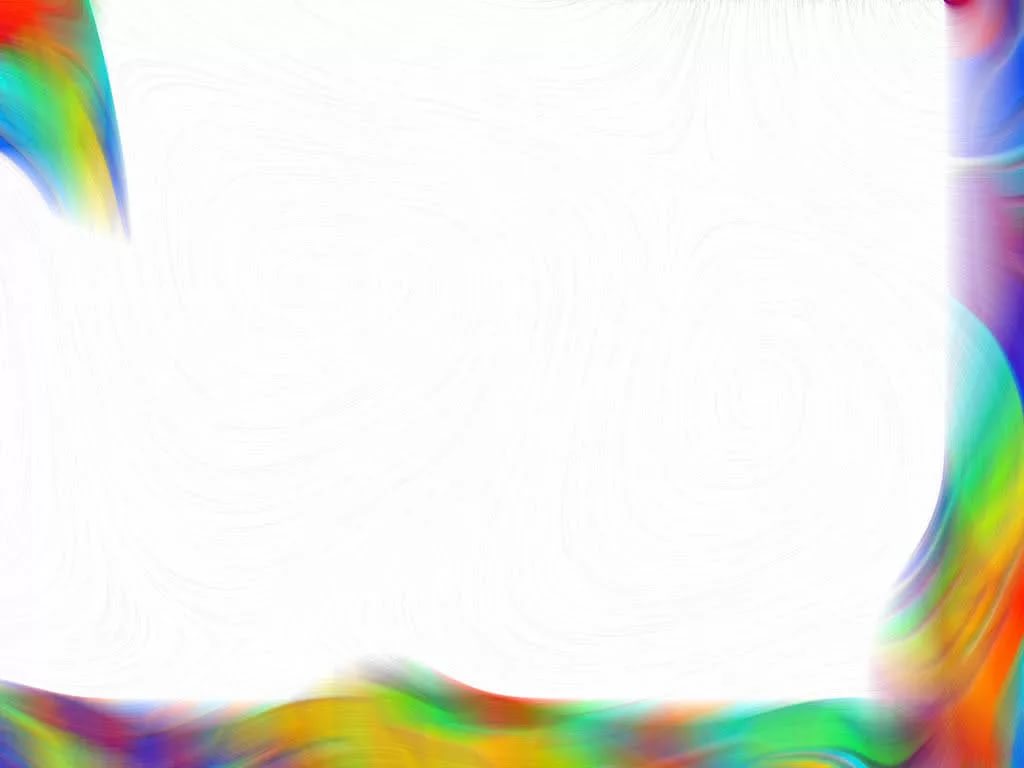 Экологический клуб «Флорента»
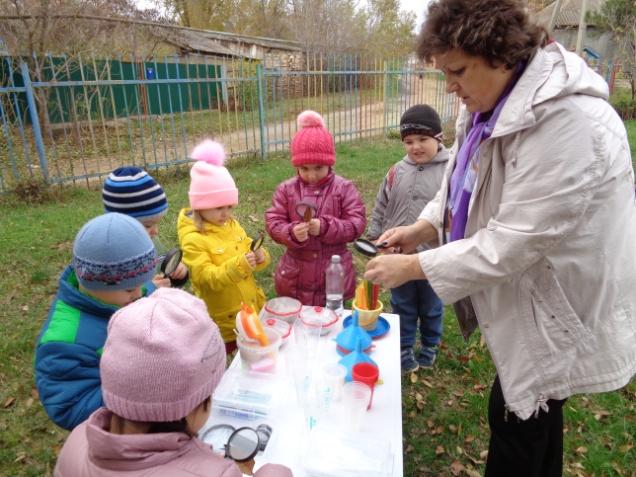 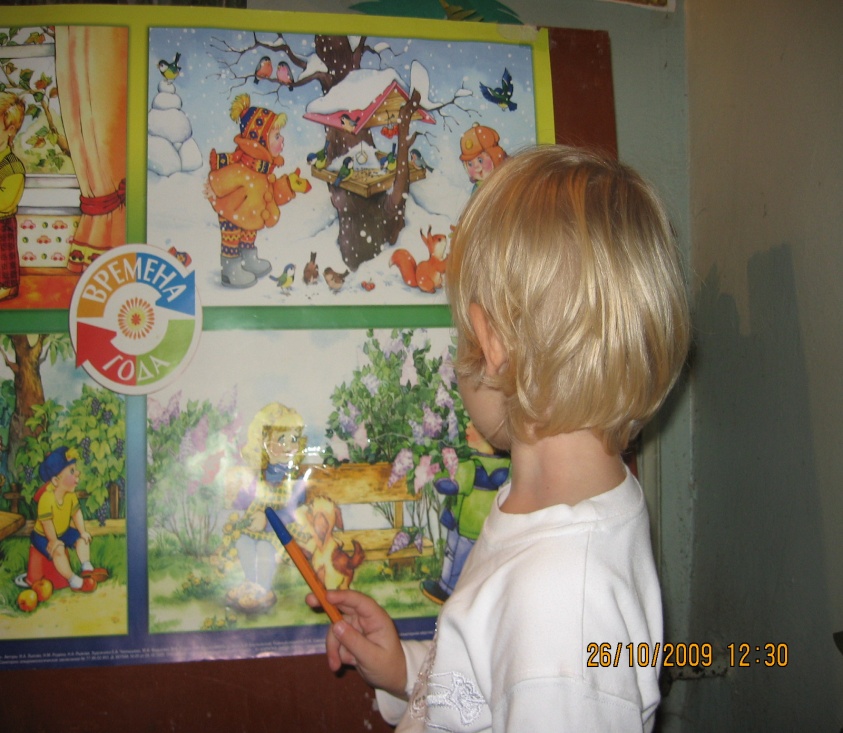 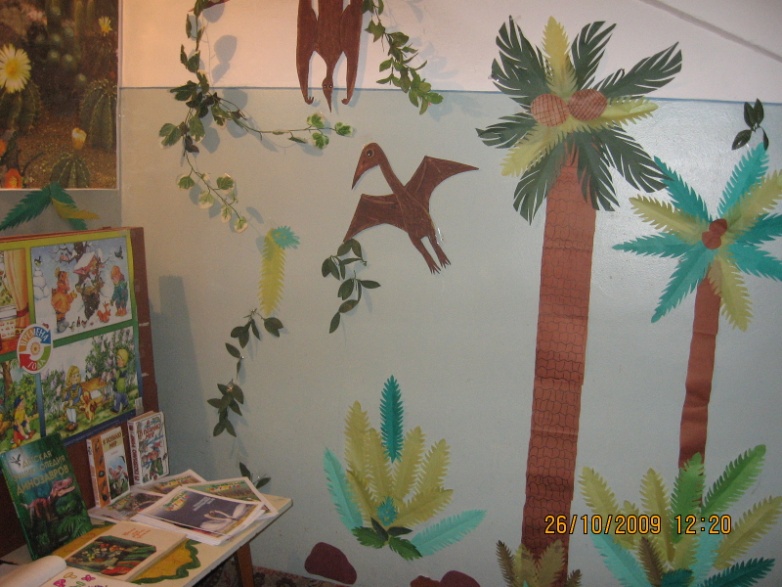 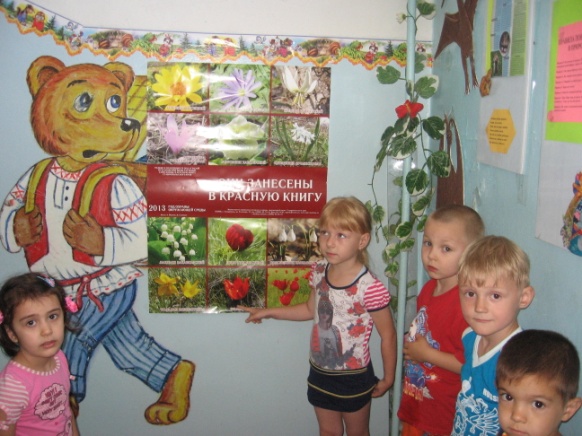 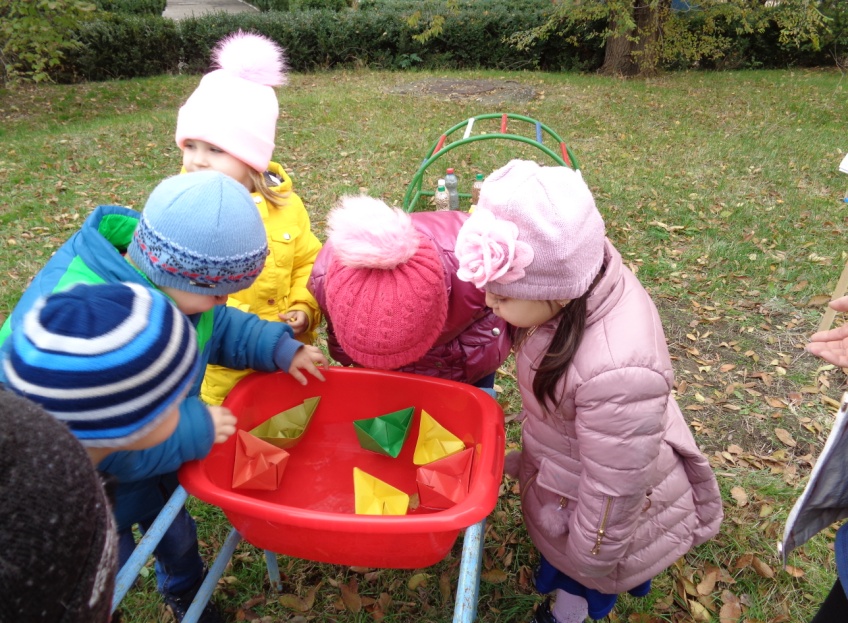 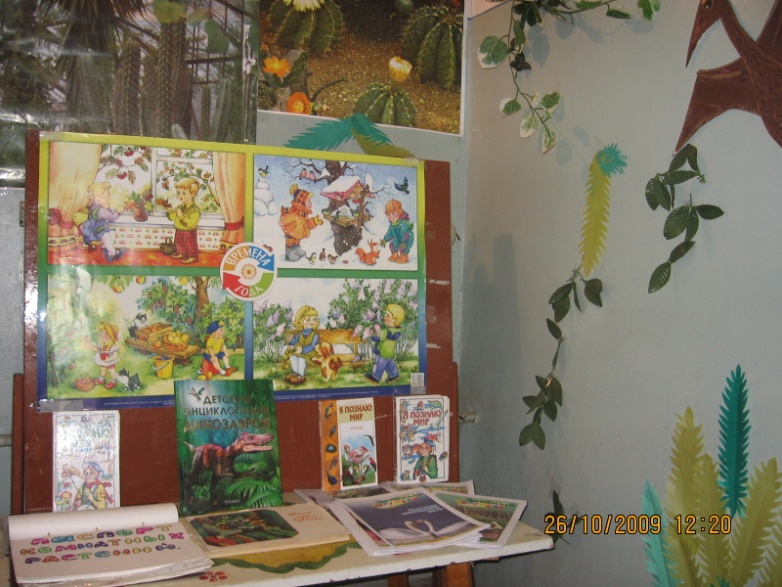 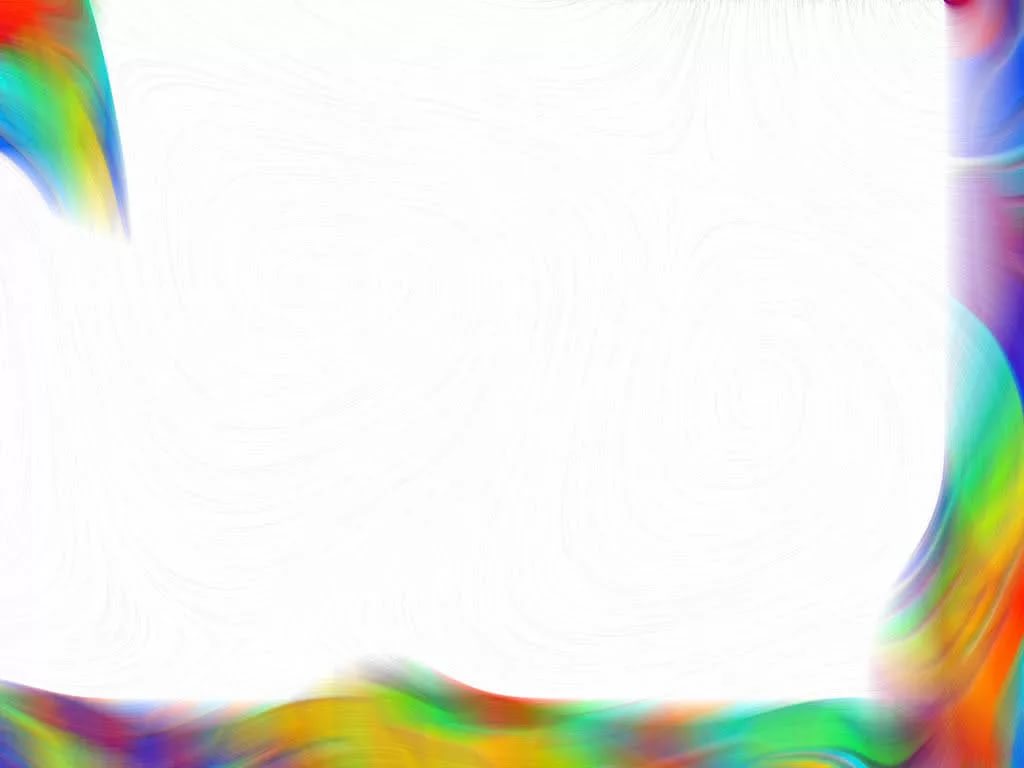 Музыкально-спортивный зал
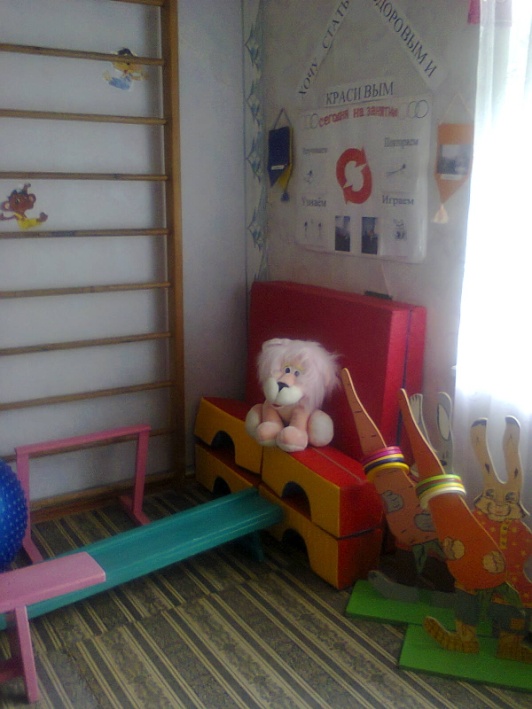 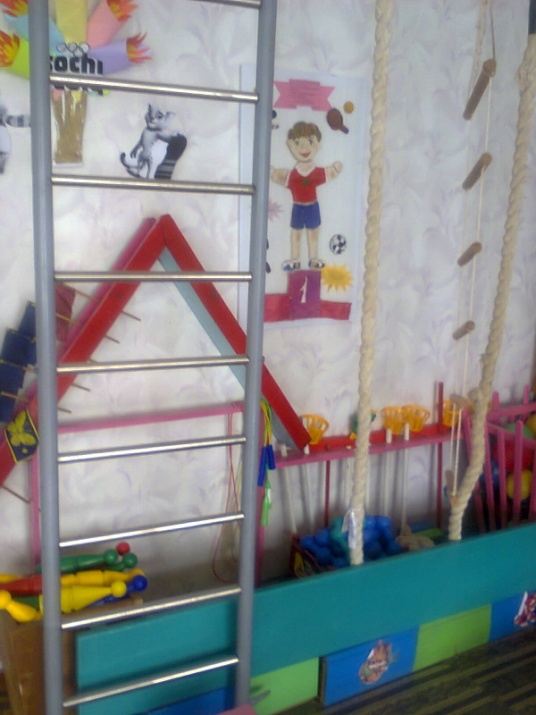 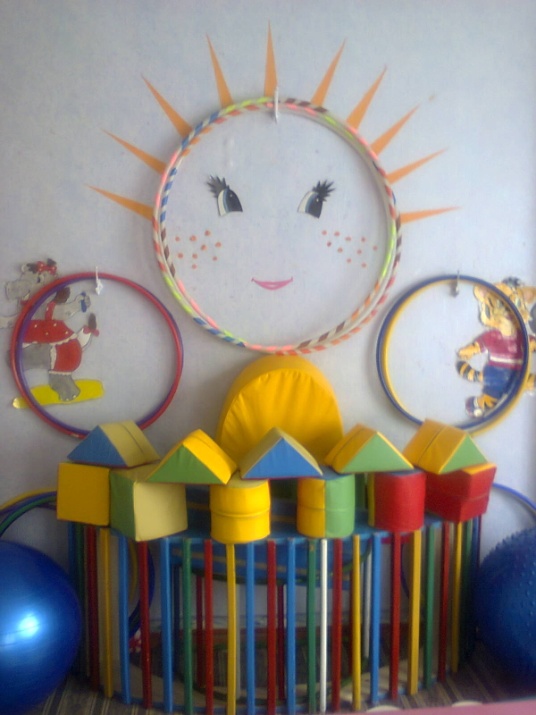 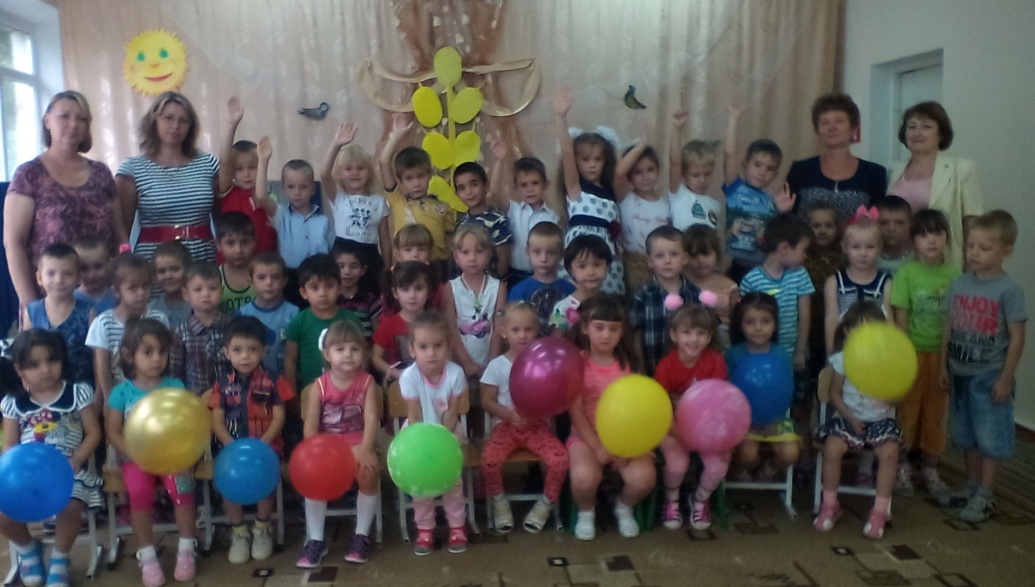 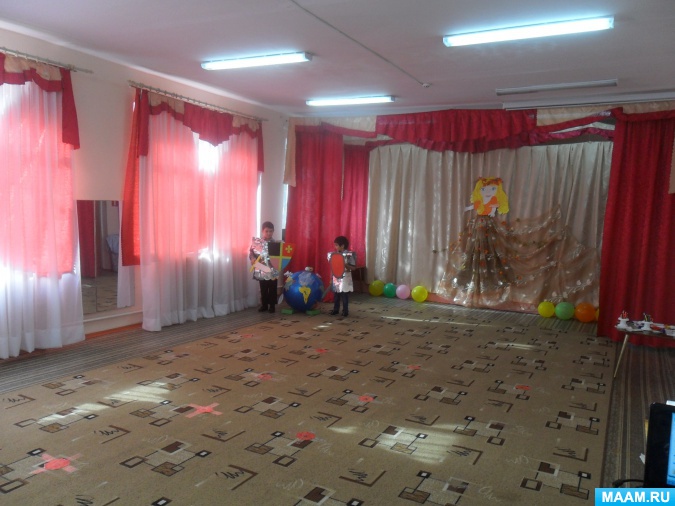 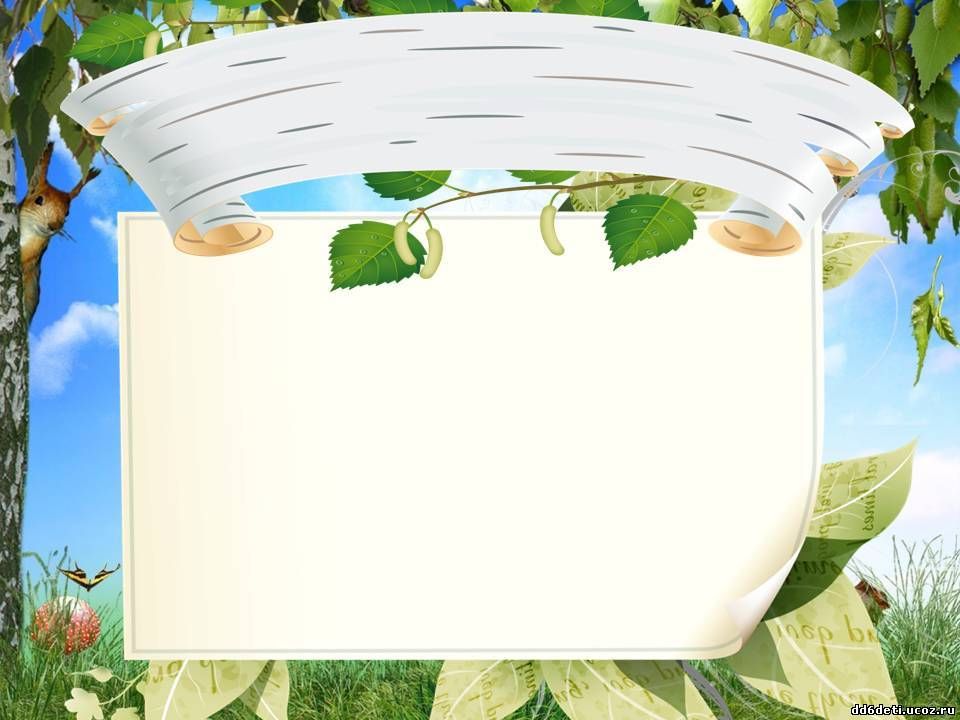 Спасибо за внимание!